TIẾNG VIỆT 1
Tập 2
Tuần 25
Bài 131: oanh – oach
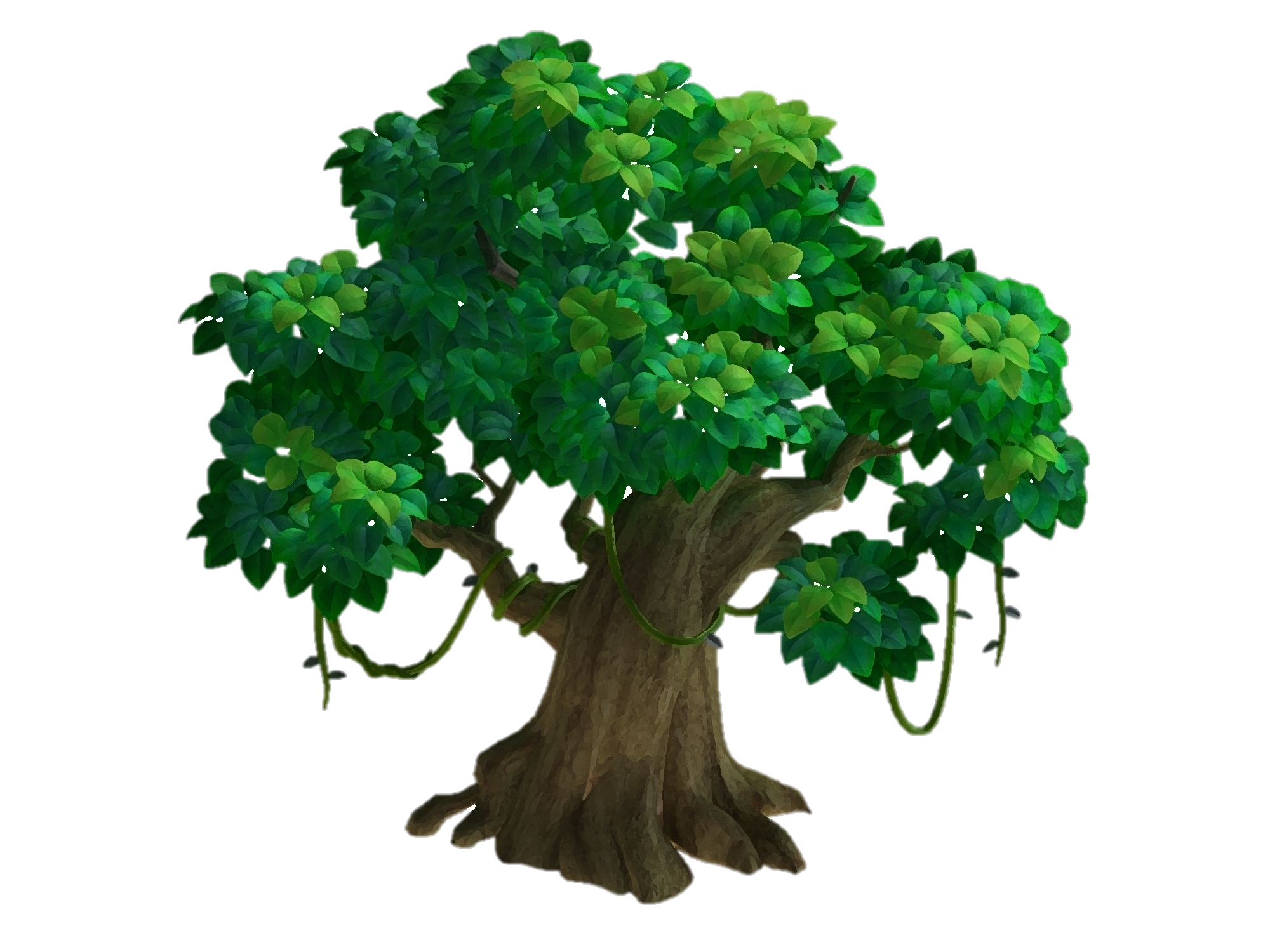 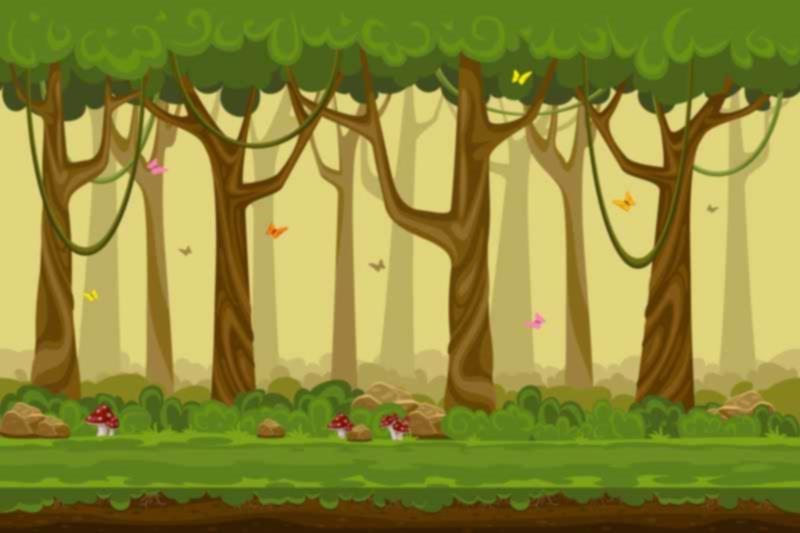 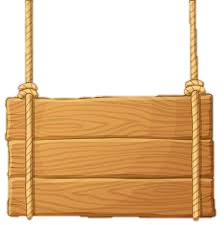 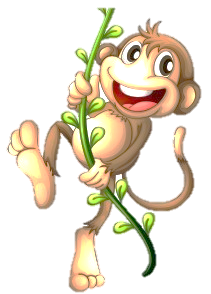 BẢO VỆ
RỪNG XANH
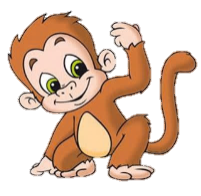 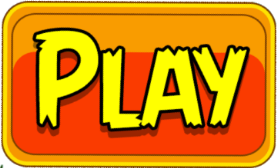 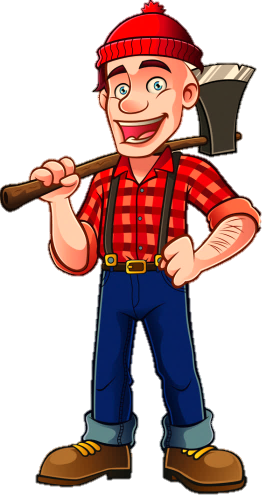 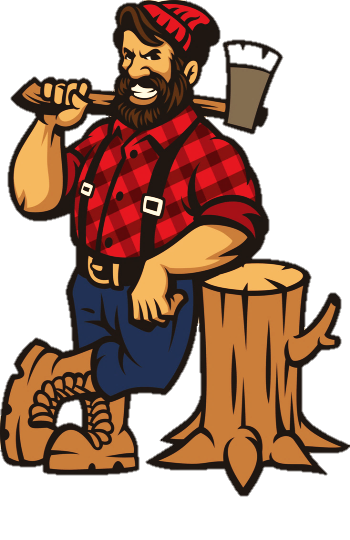 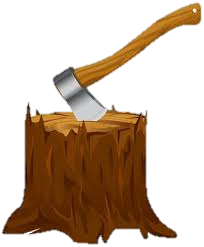 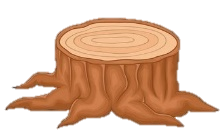 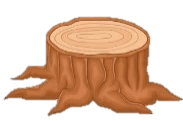 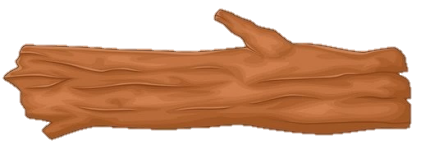 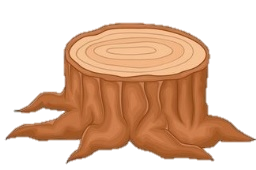 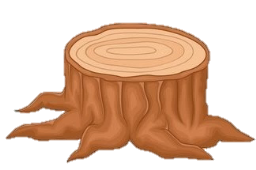 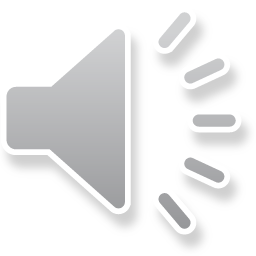 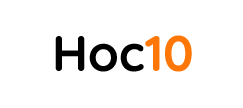 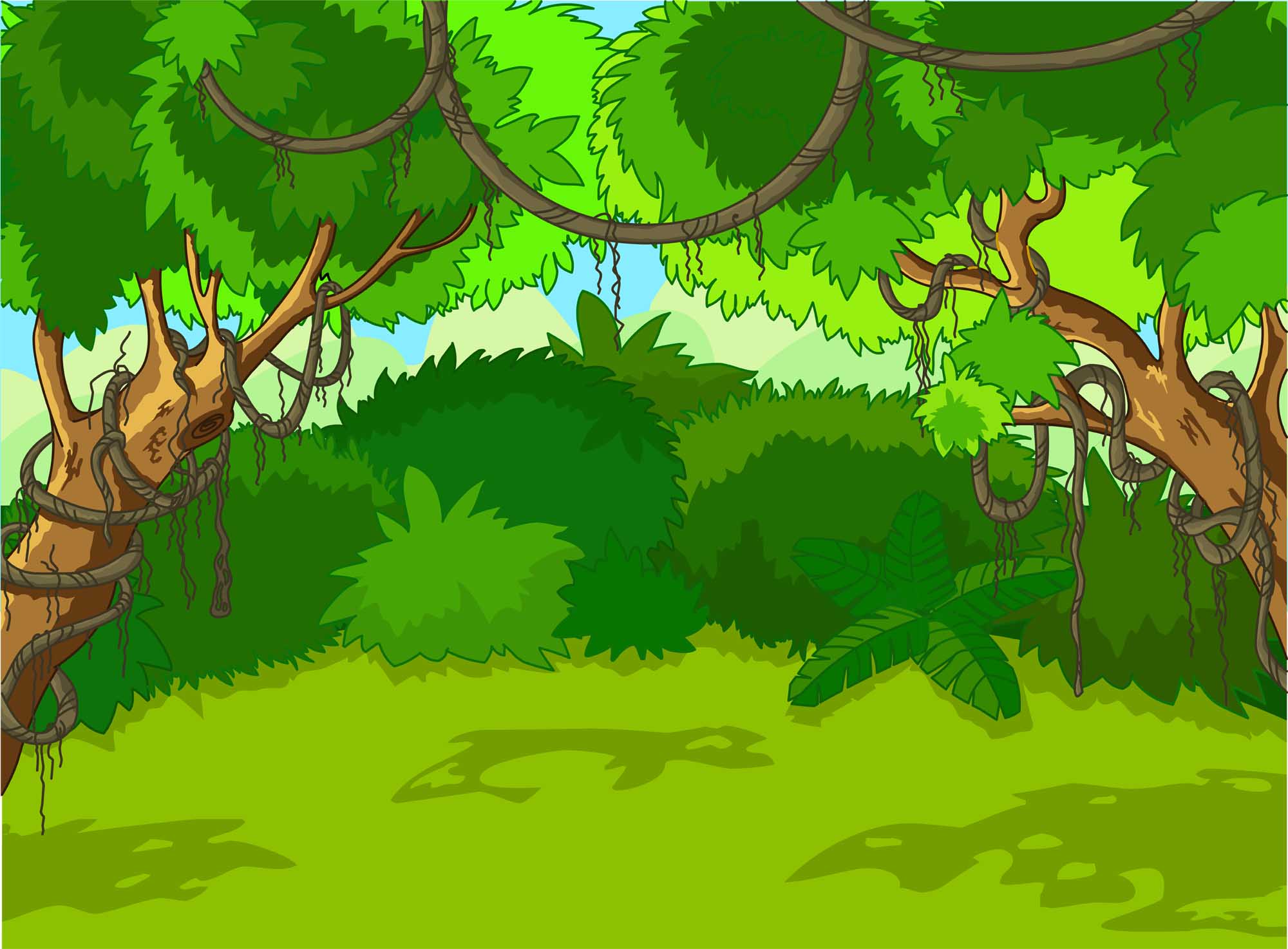 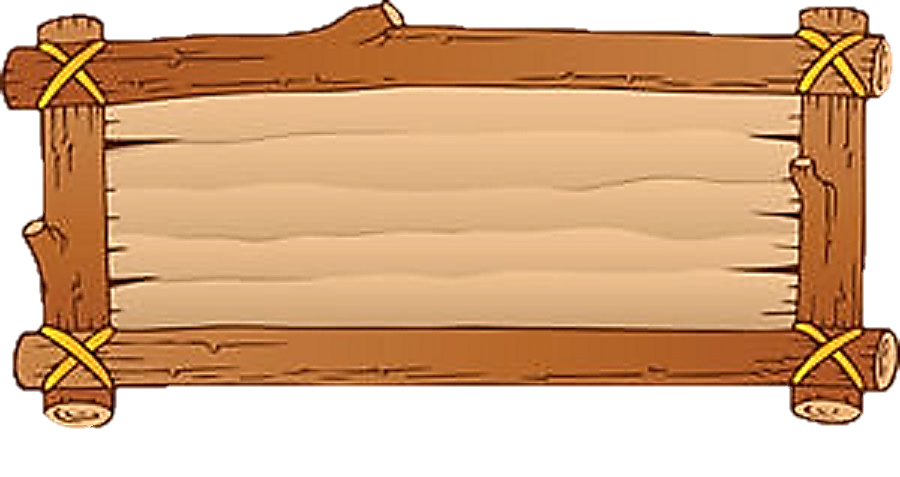 Con đọc đúng các từ, câu sau để giúp các chú khỉ 
ngăn chặn hành vi 
phá rừng của nhóm lâm tặc
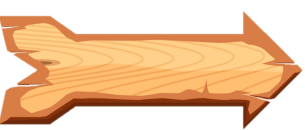 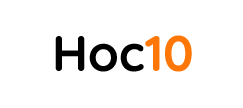 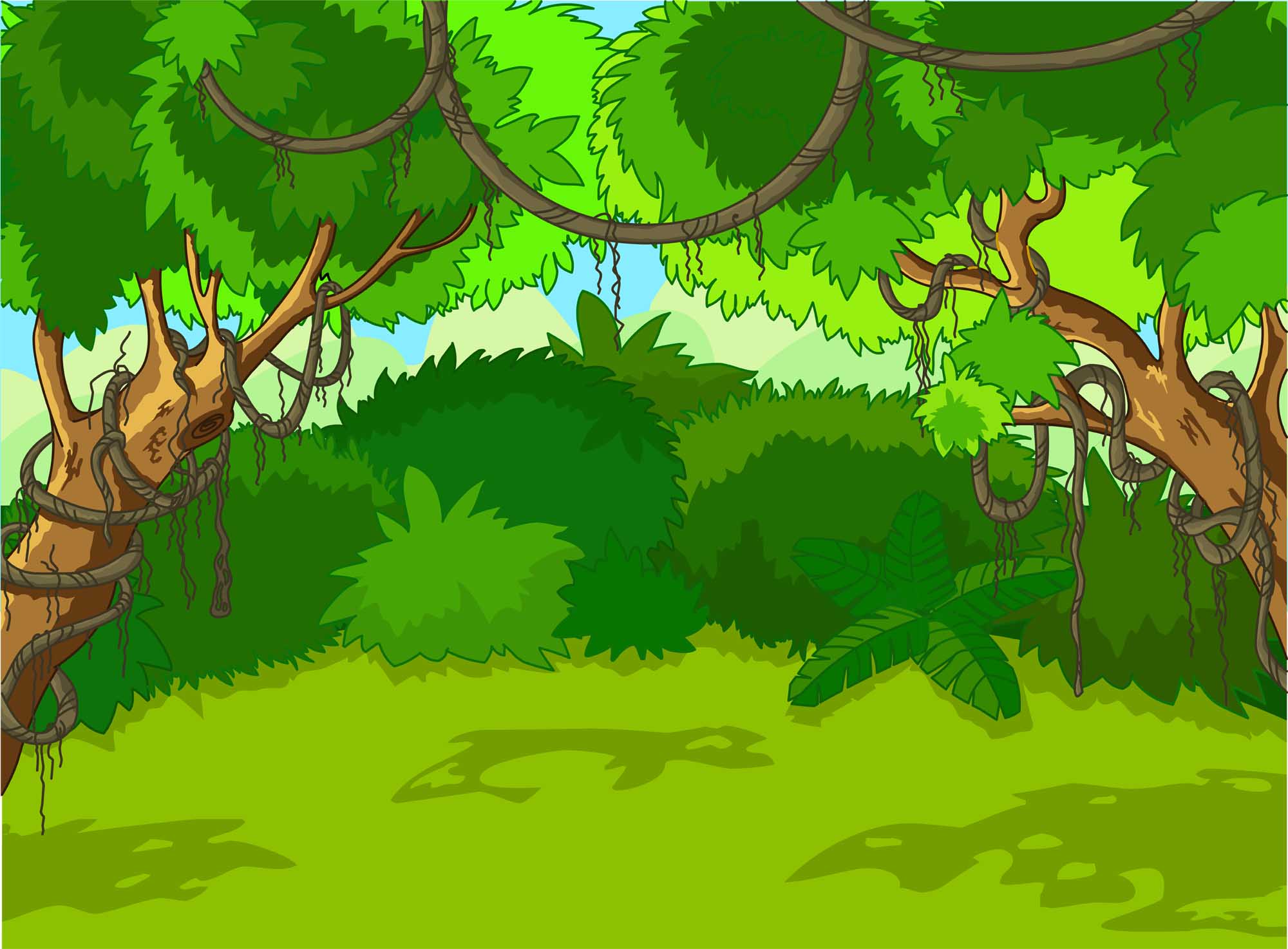 Cách tiến hành:
- Click vào số (1-4): hiện slide đọc từ, bài. Click mũi tên gỗ về trang chính trò chơi.
Click vào lâm tặc: mất số.
Click vào chú khỉ: quả trên tay sẽ rơi trúng đầu lâm tặc.
Click mũi tên hồng qua bài mới.
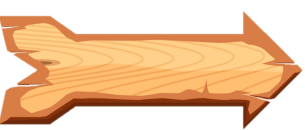 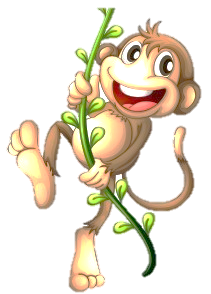 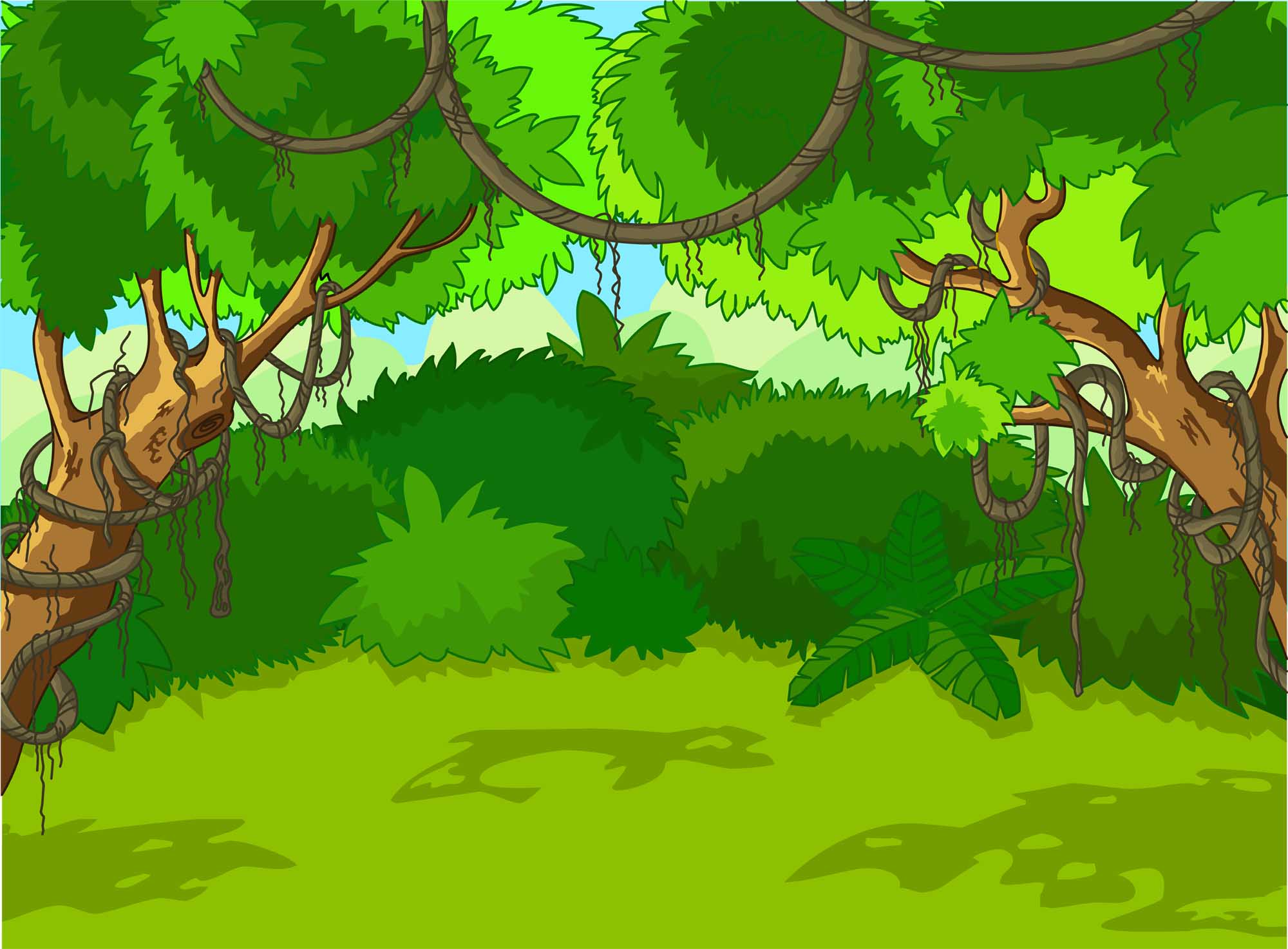 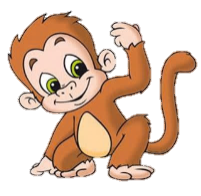 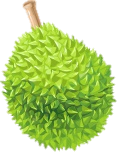 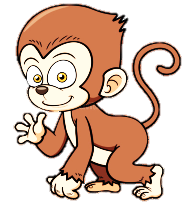 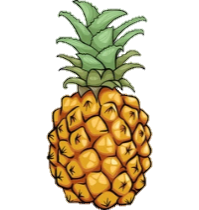 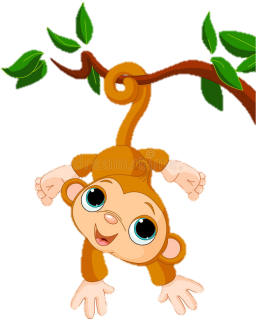 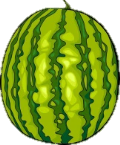 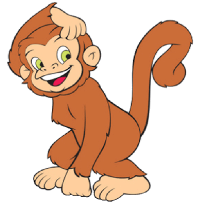 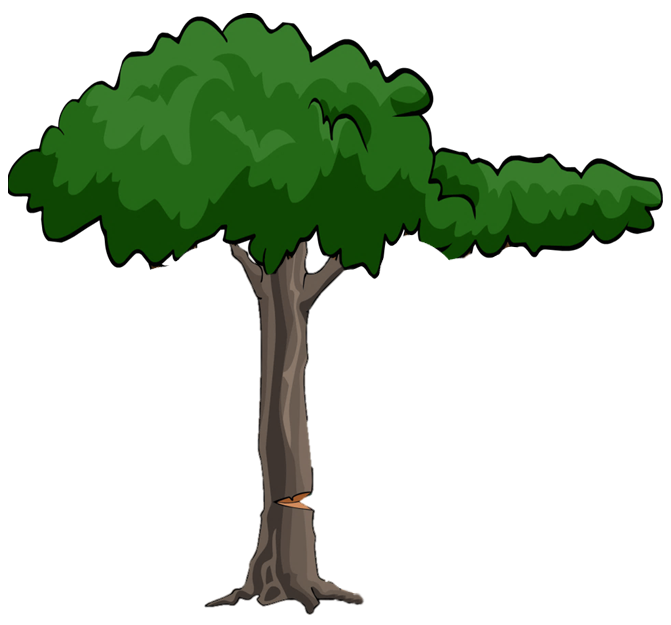 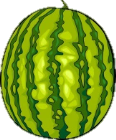 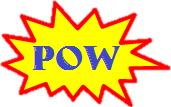 4
1
2
3
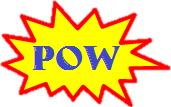 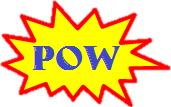 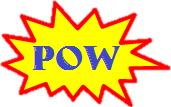 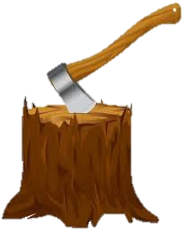 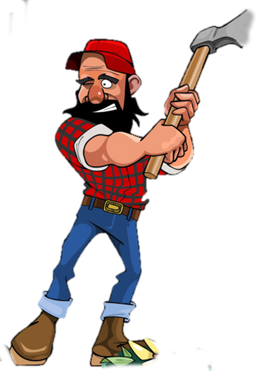 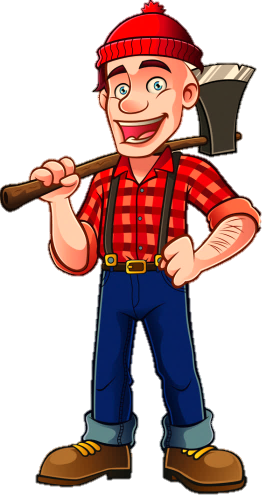 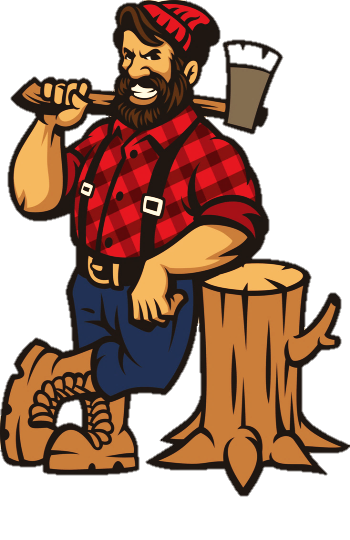 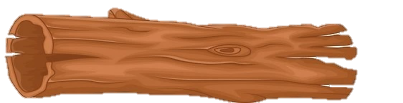 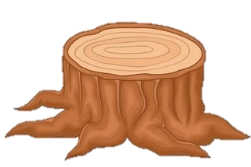 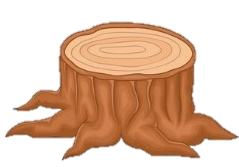 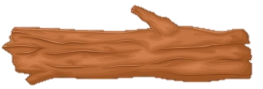 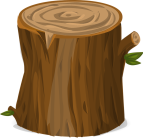 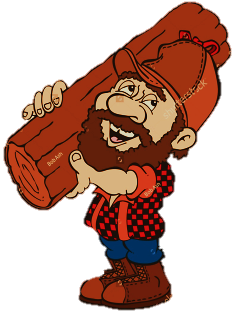 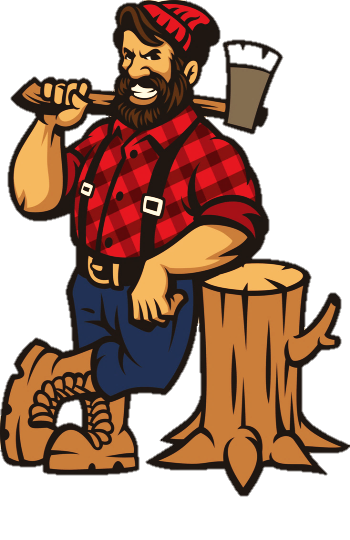 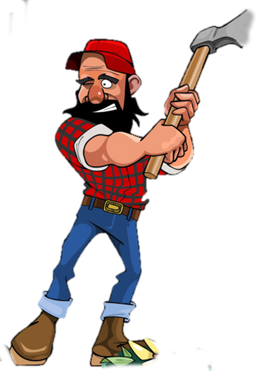 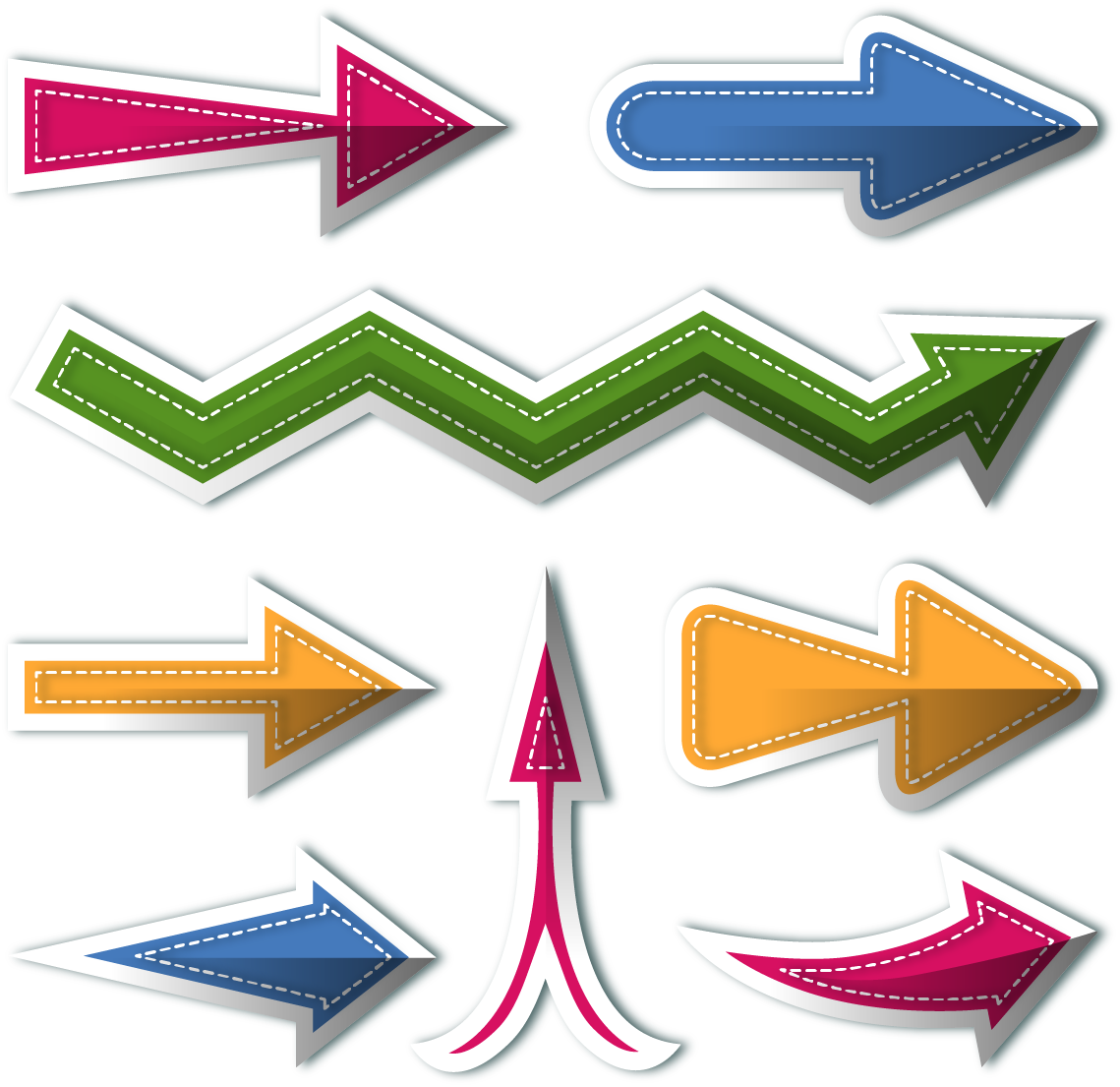 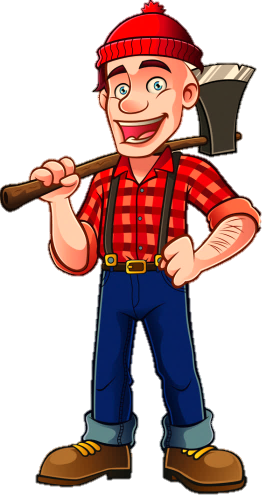 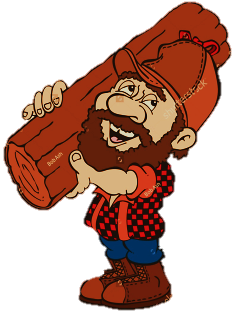 [Speaker Notes: Thầy cô bấm con số để chọn câu hỏi]
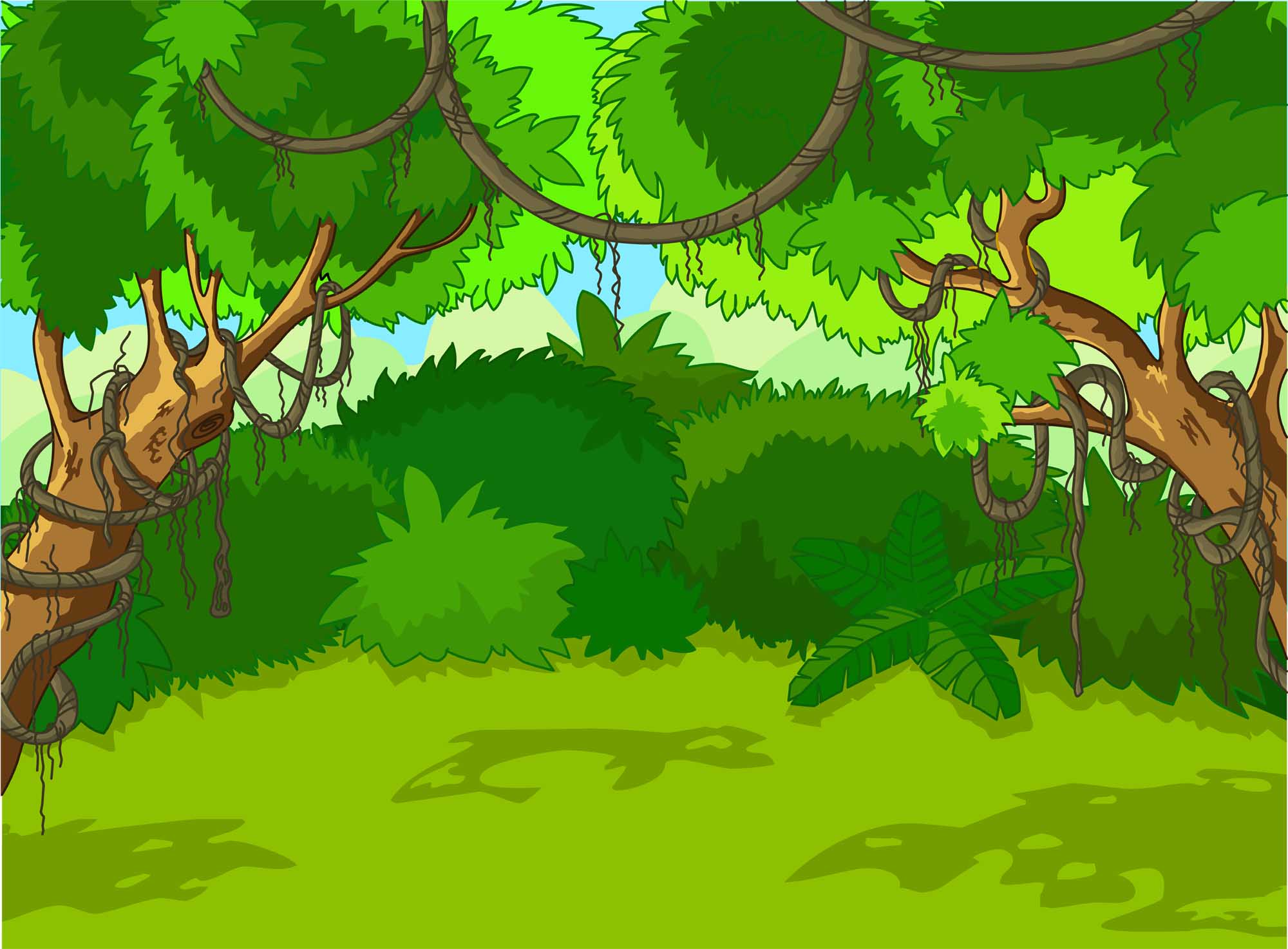 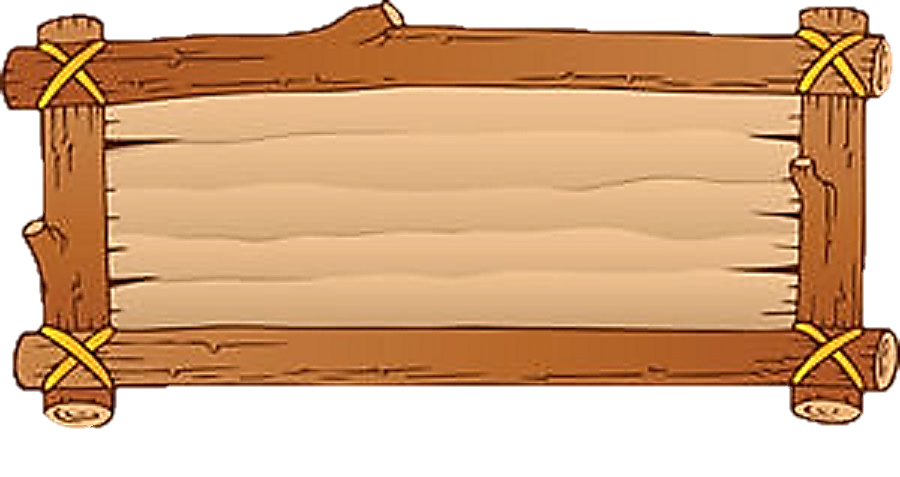 ngoắc sừng
cổ dài ngoẵng
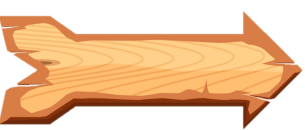 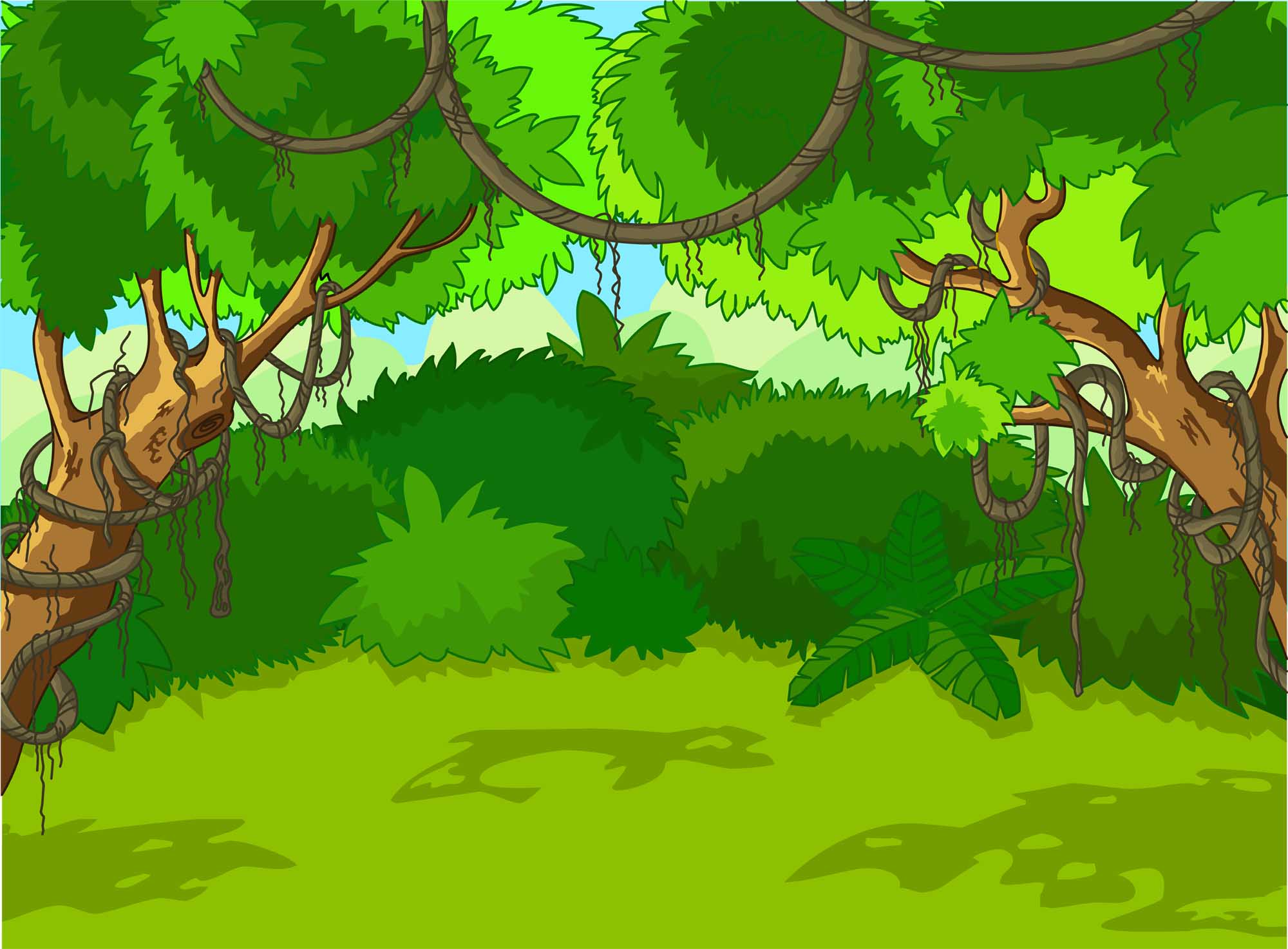 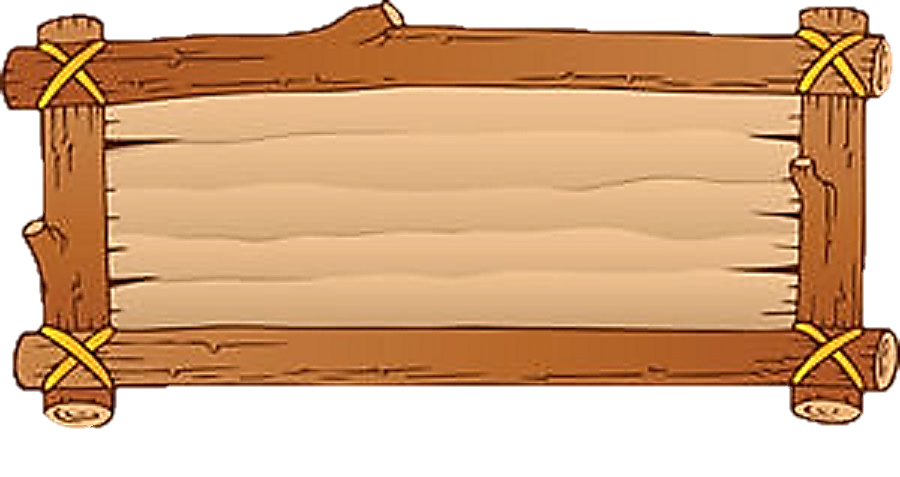 dấu ngoặc đơn
chạy loăng quăng
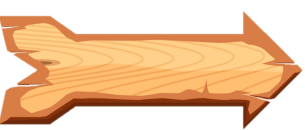 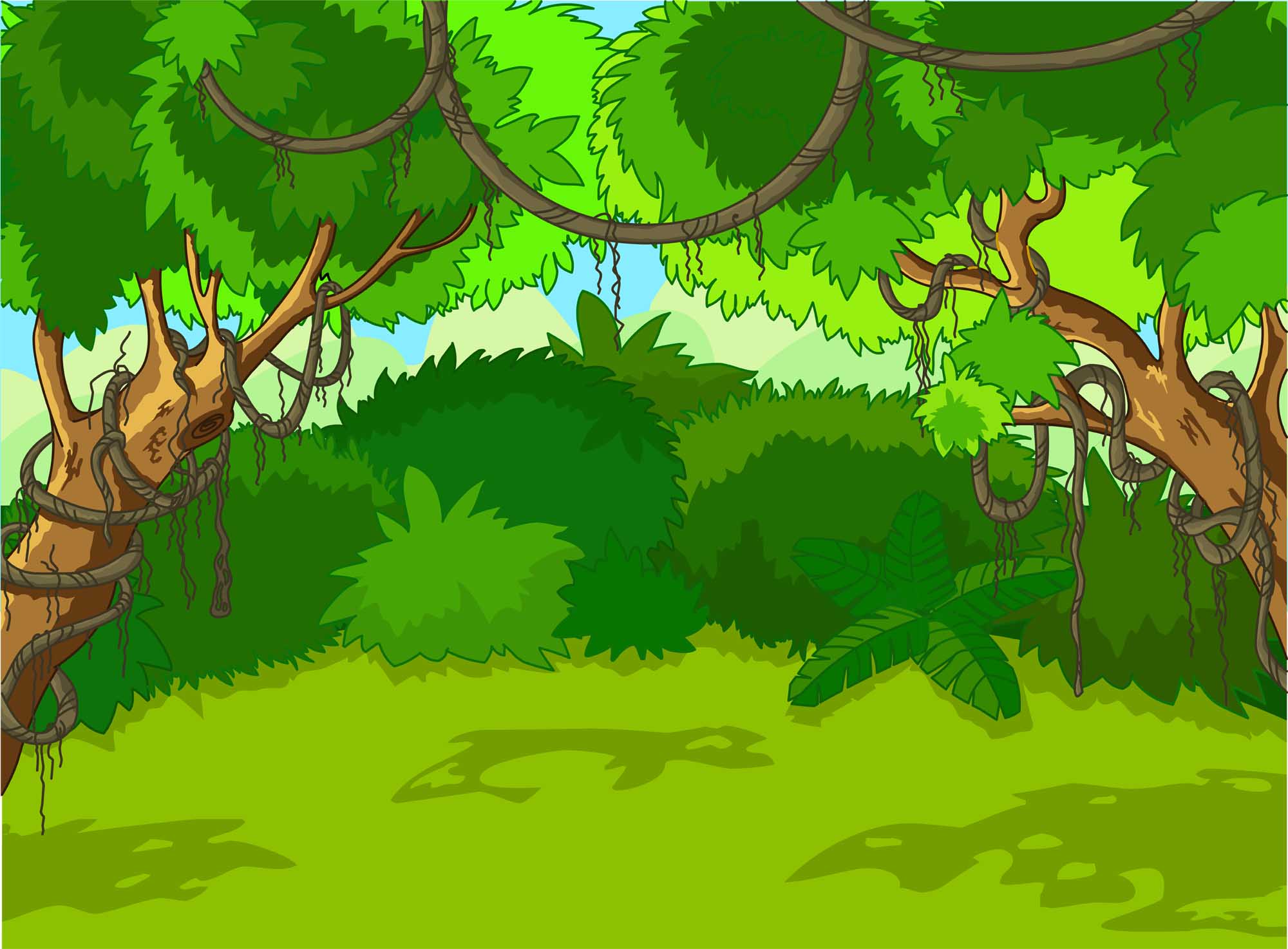 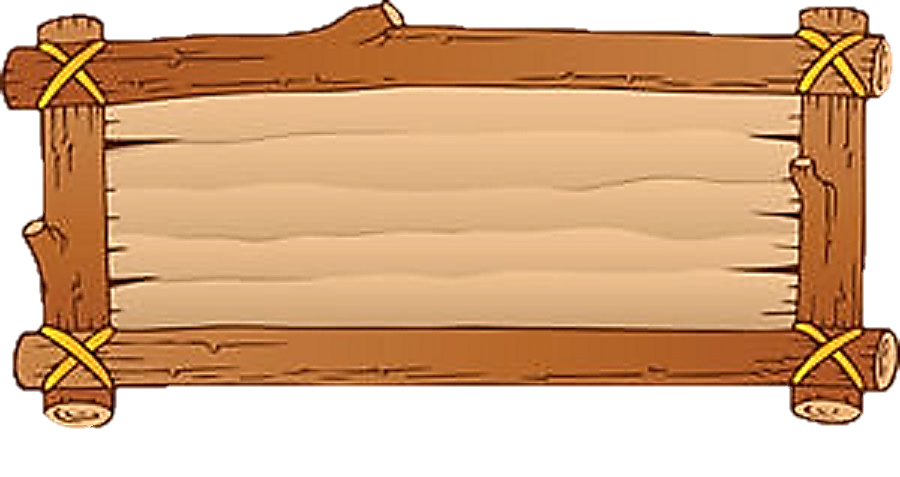 con hoẵng
chớp loằng ngoằng
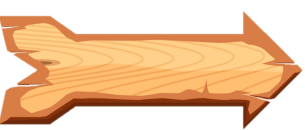 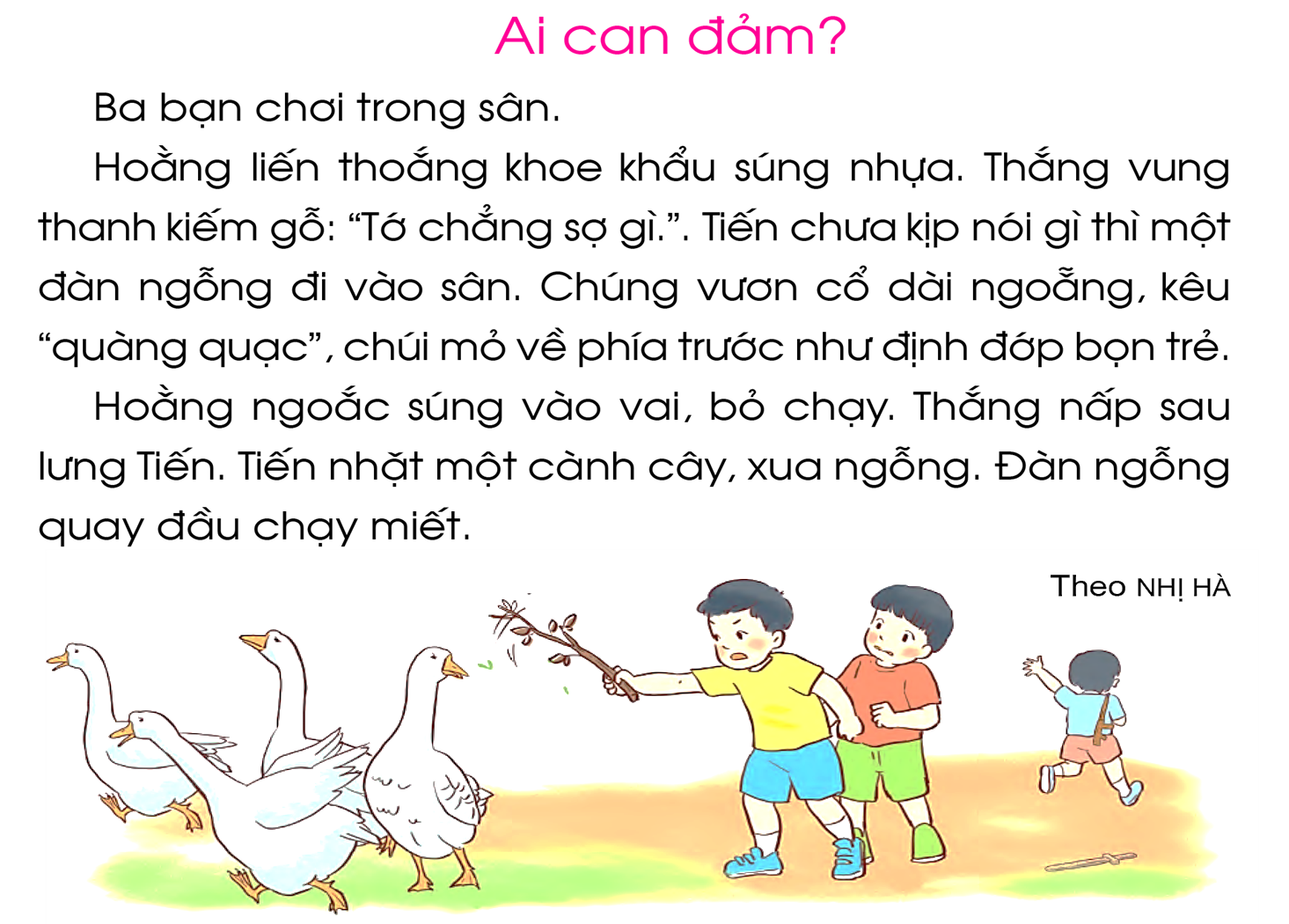 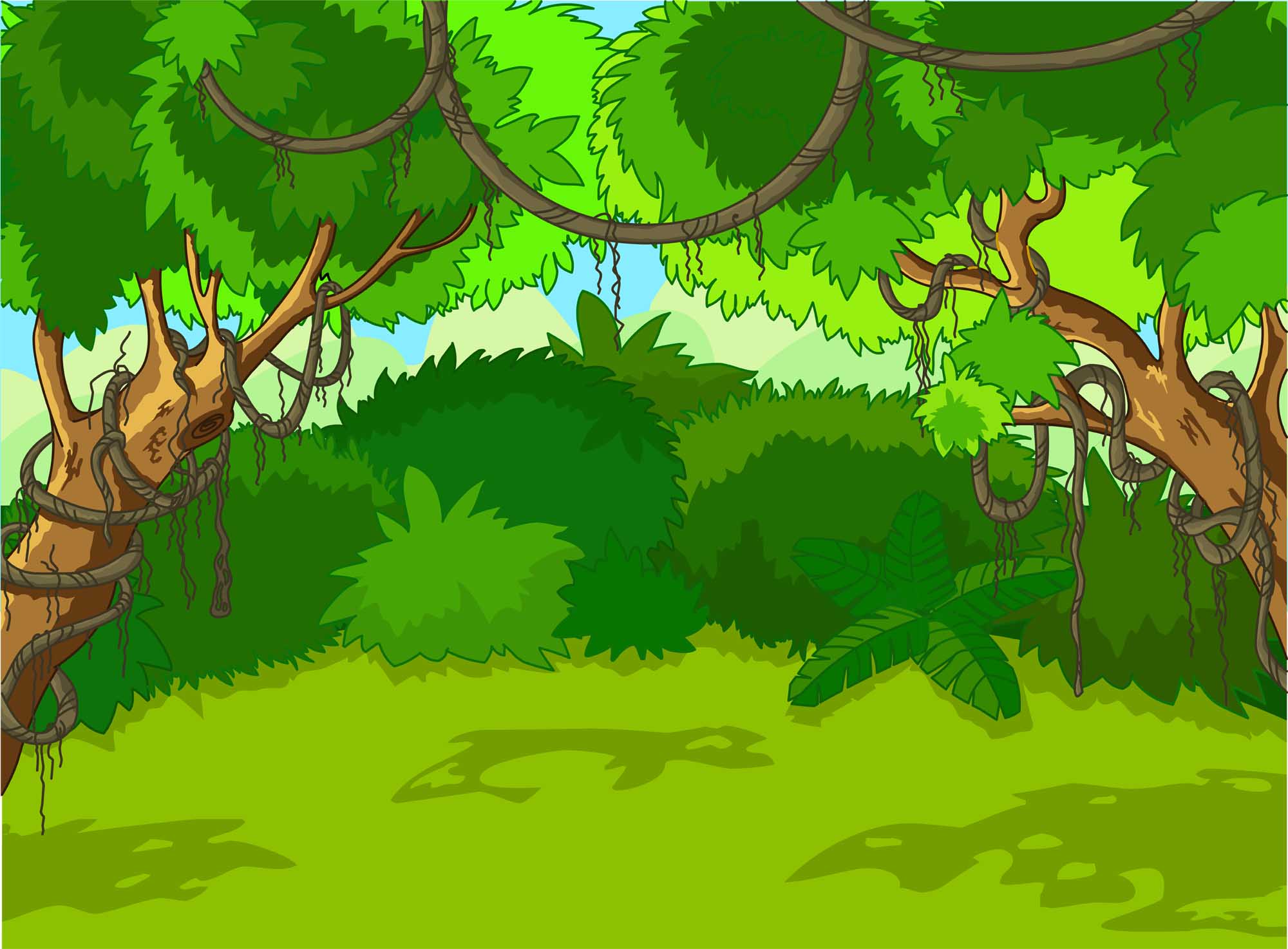 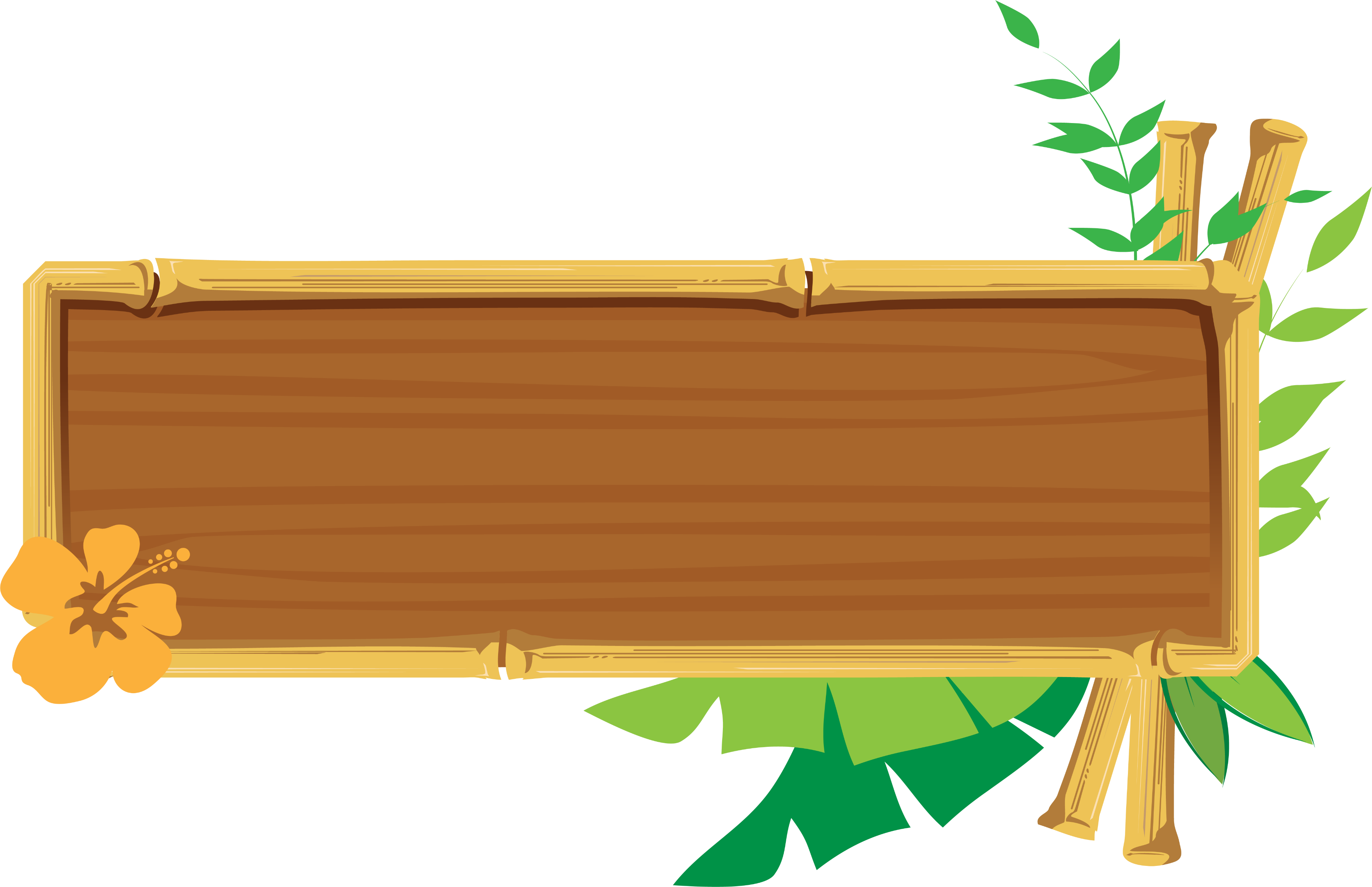 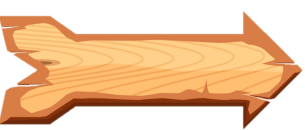 Bài 131:  oanh oach
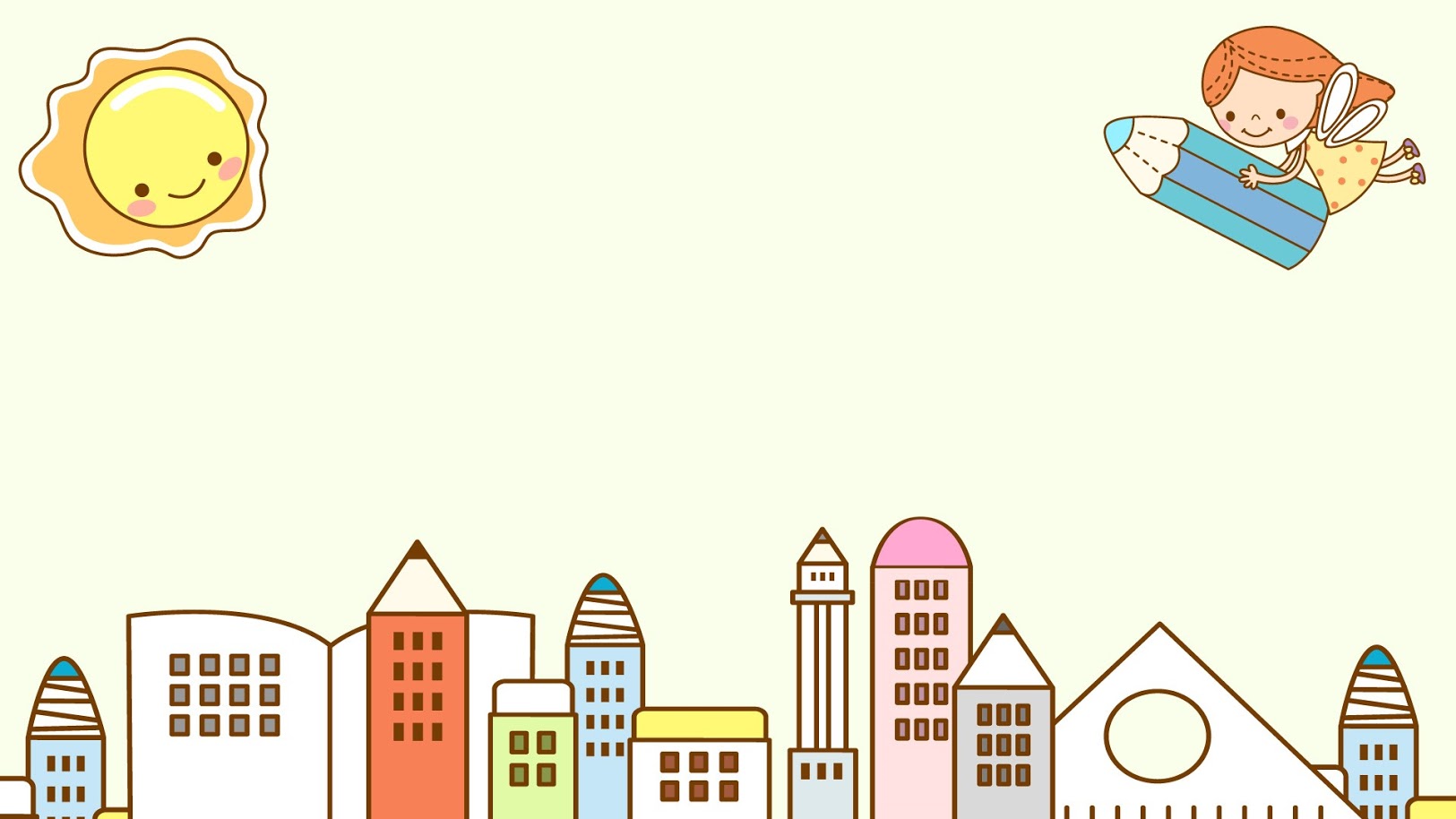 oanh
oach
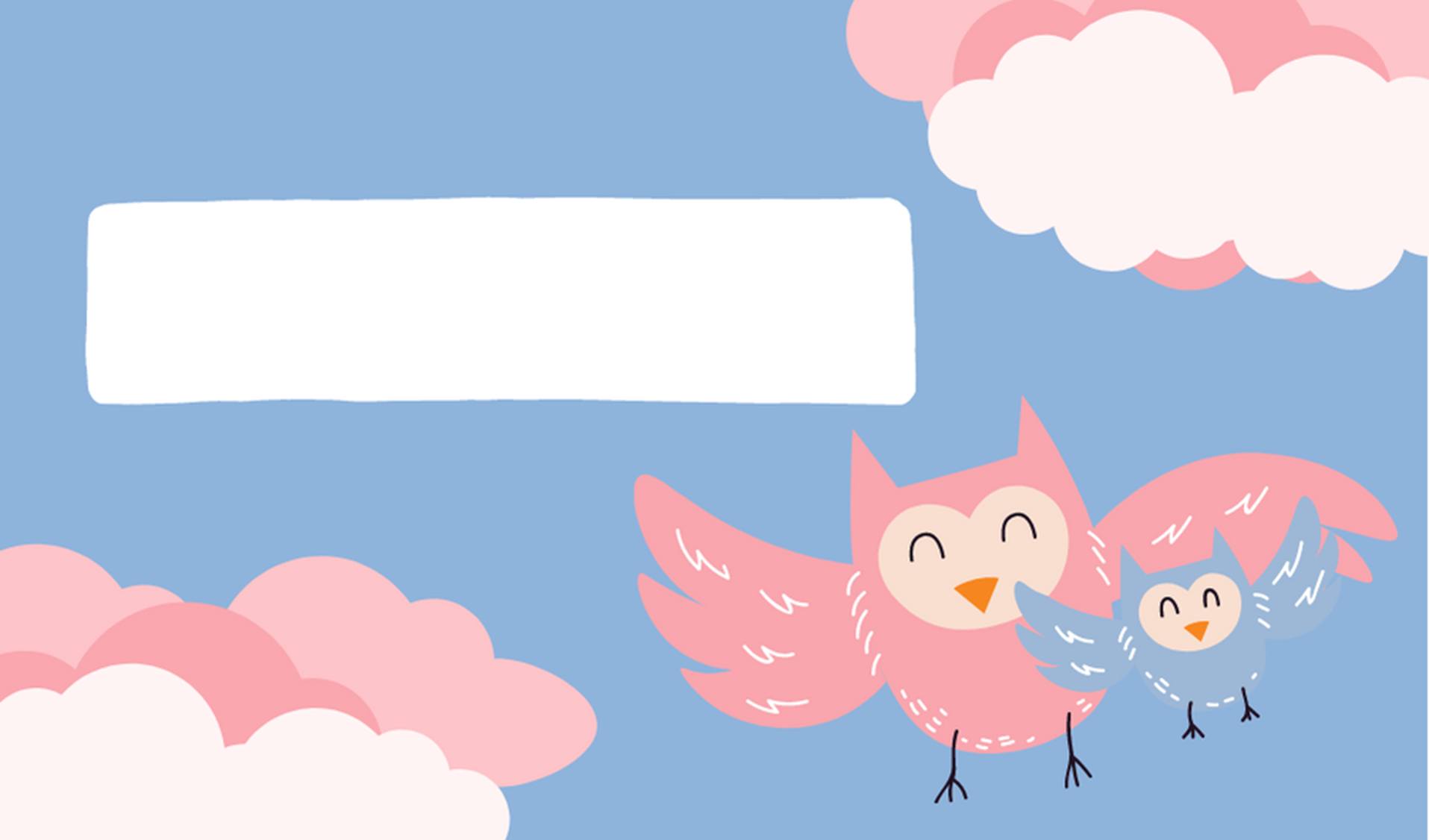 KHÁM PHÁ
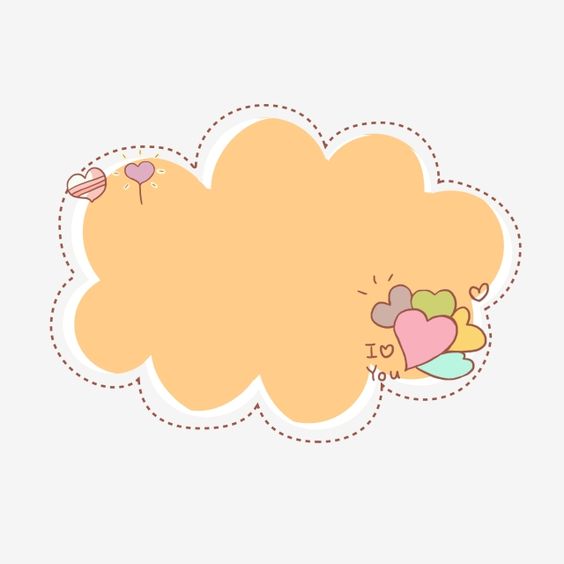 1. Làm quen
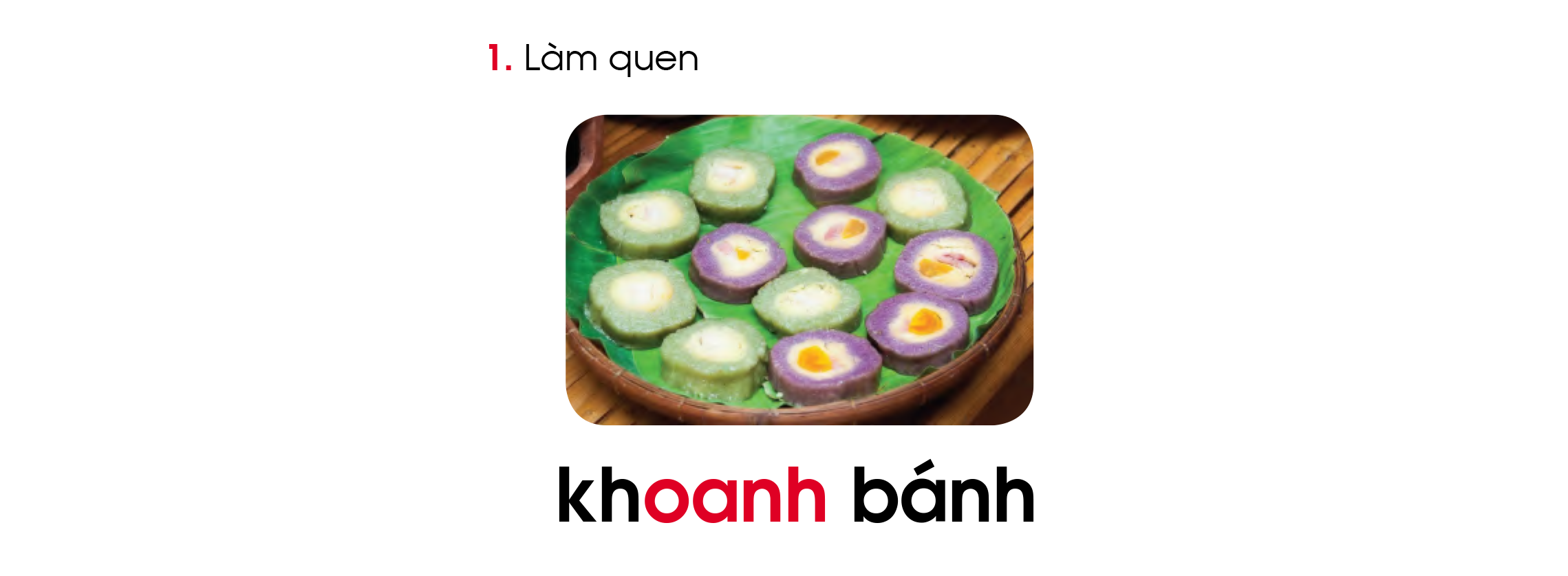 khoanh bánh
khoanh
oanh
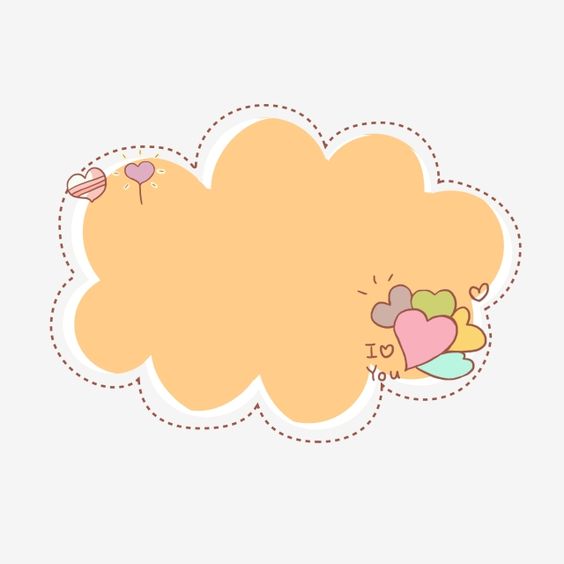 1. Làm quen
thu hoạch
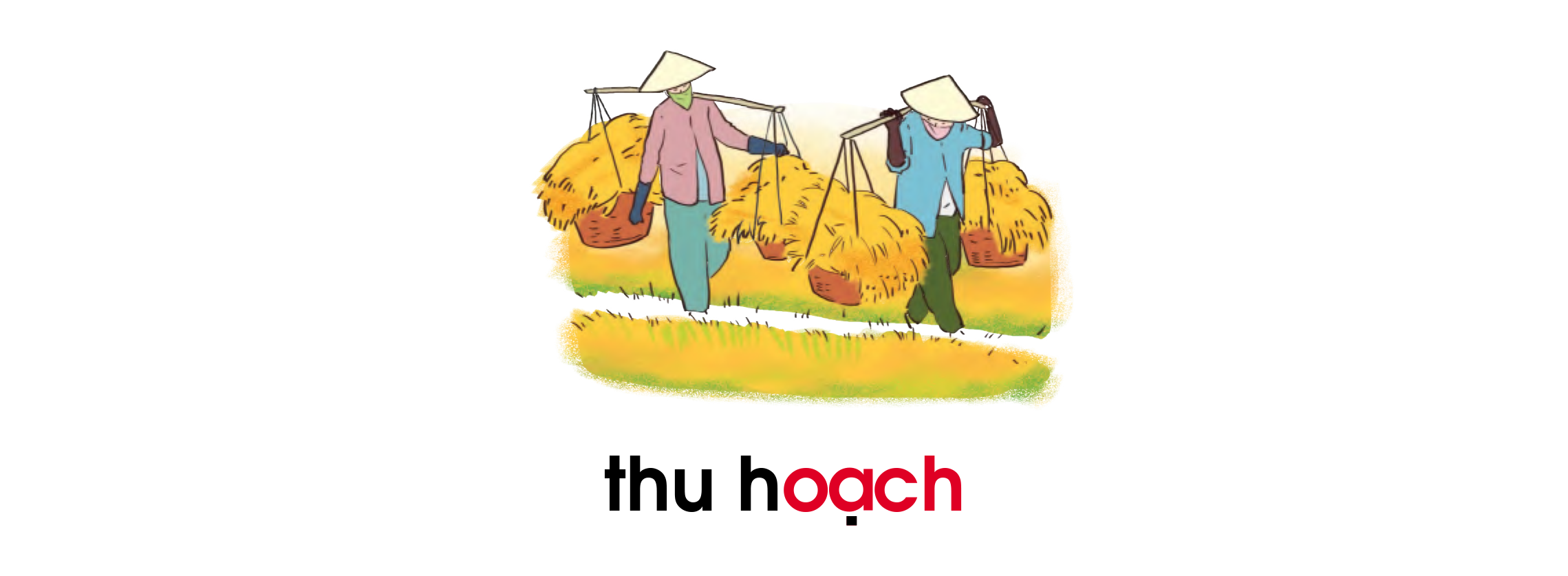 hoạch
oach
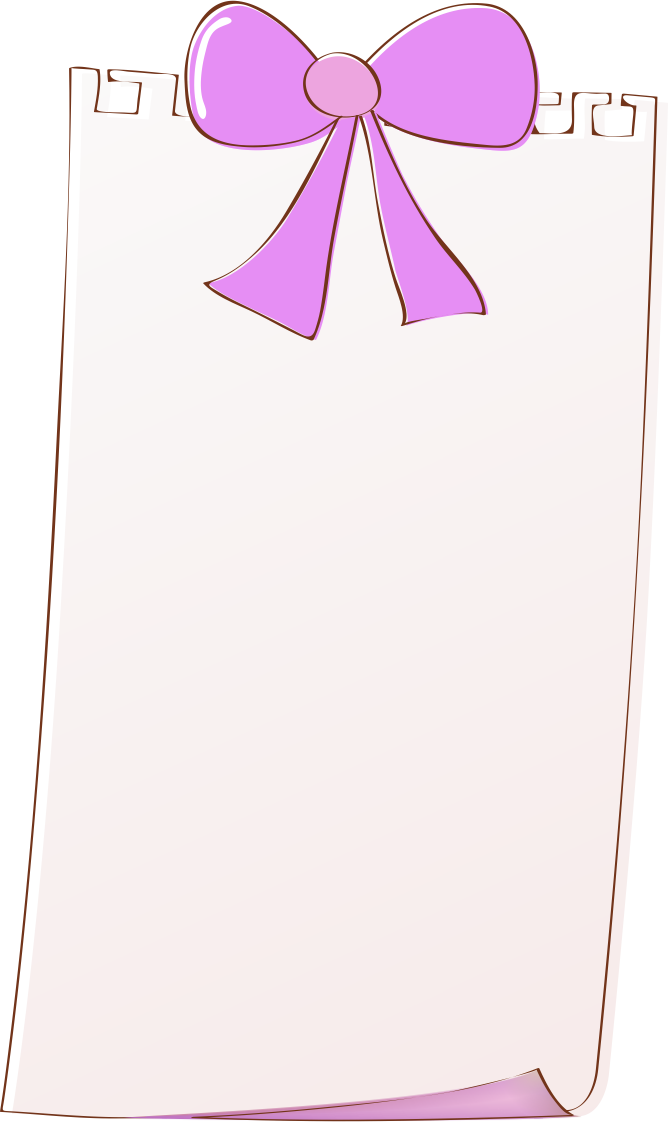 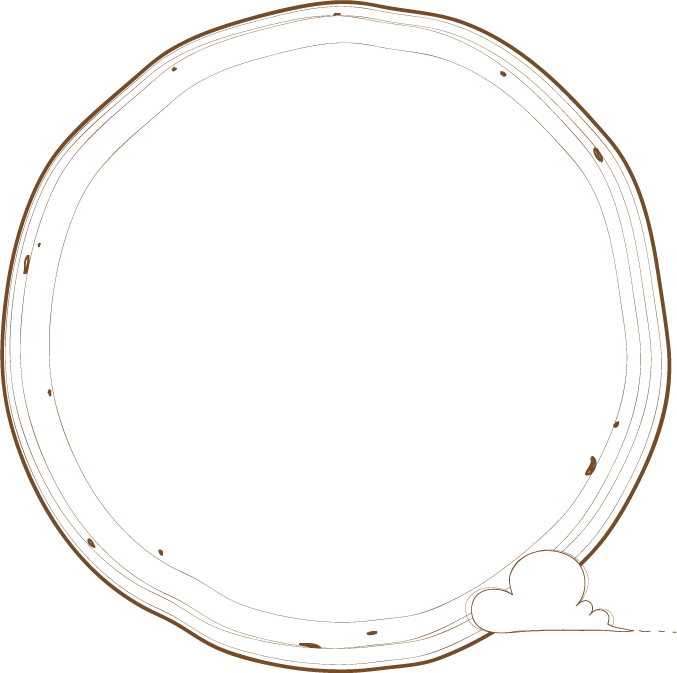 oanh - oach
oanh - oach
thu hoạch
khoanh bánh
khoanh
hoạch
oach
oanh
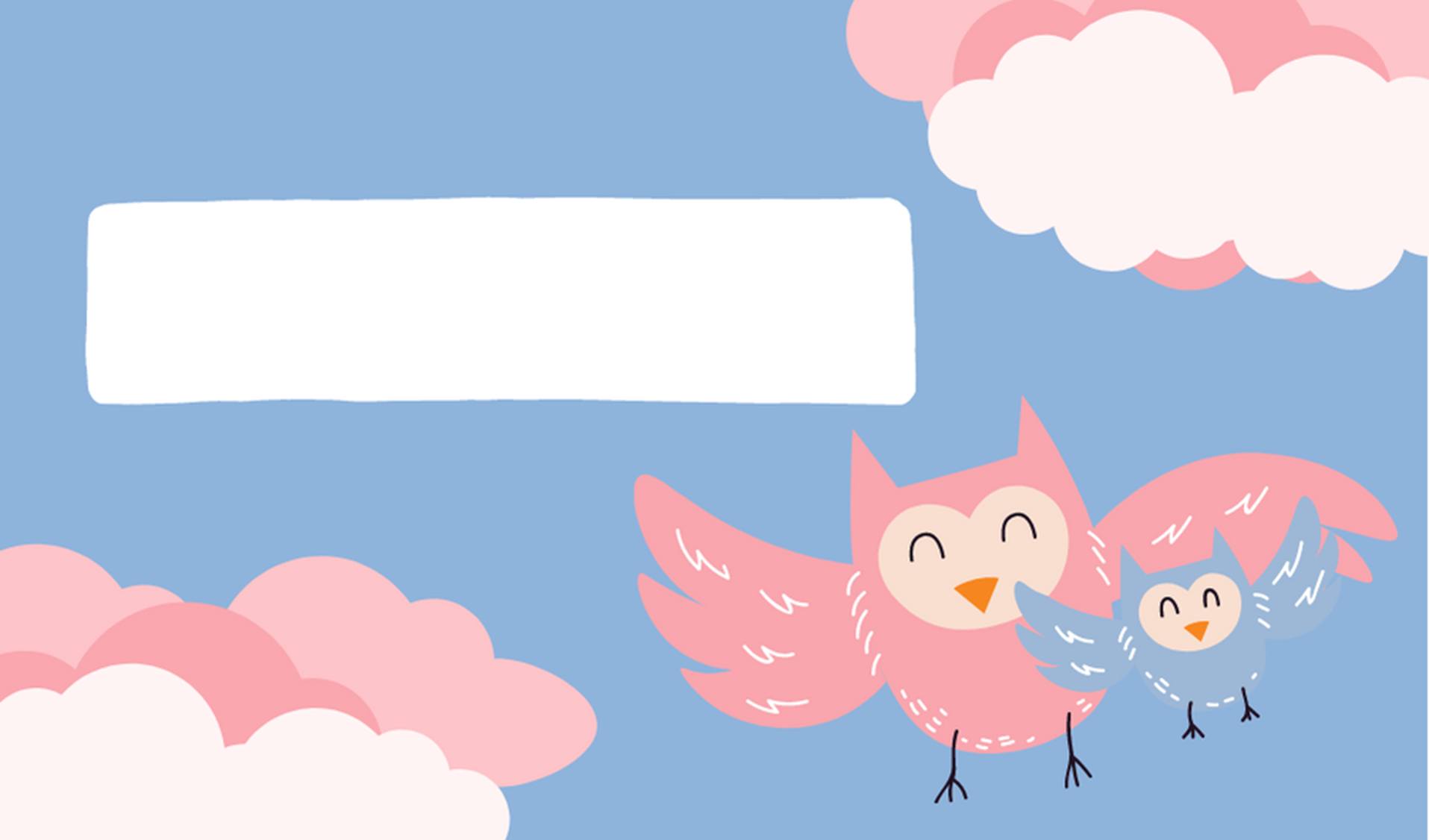 2. LUYỆN TẬP
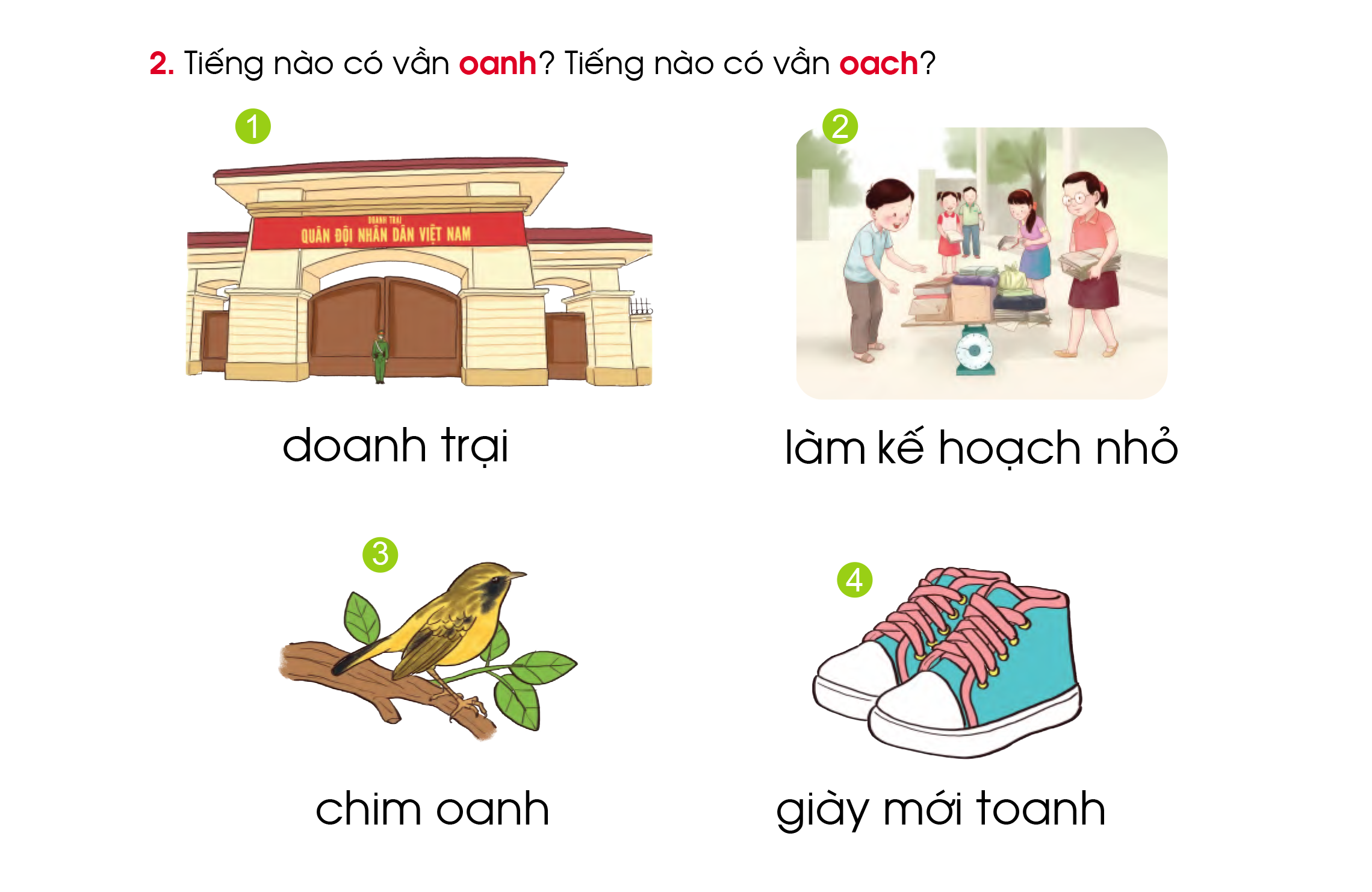 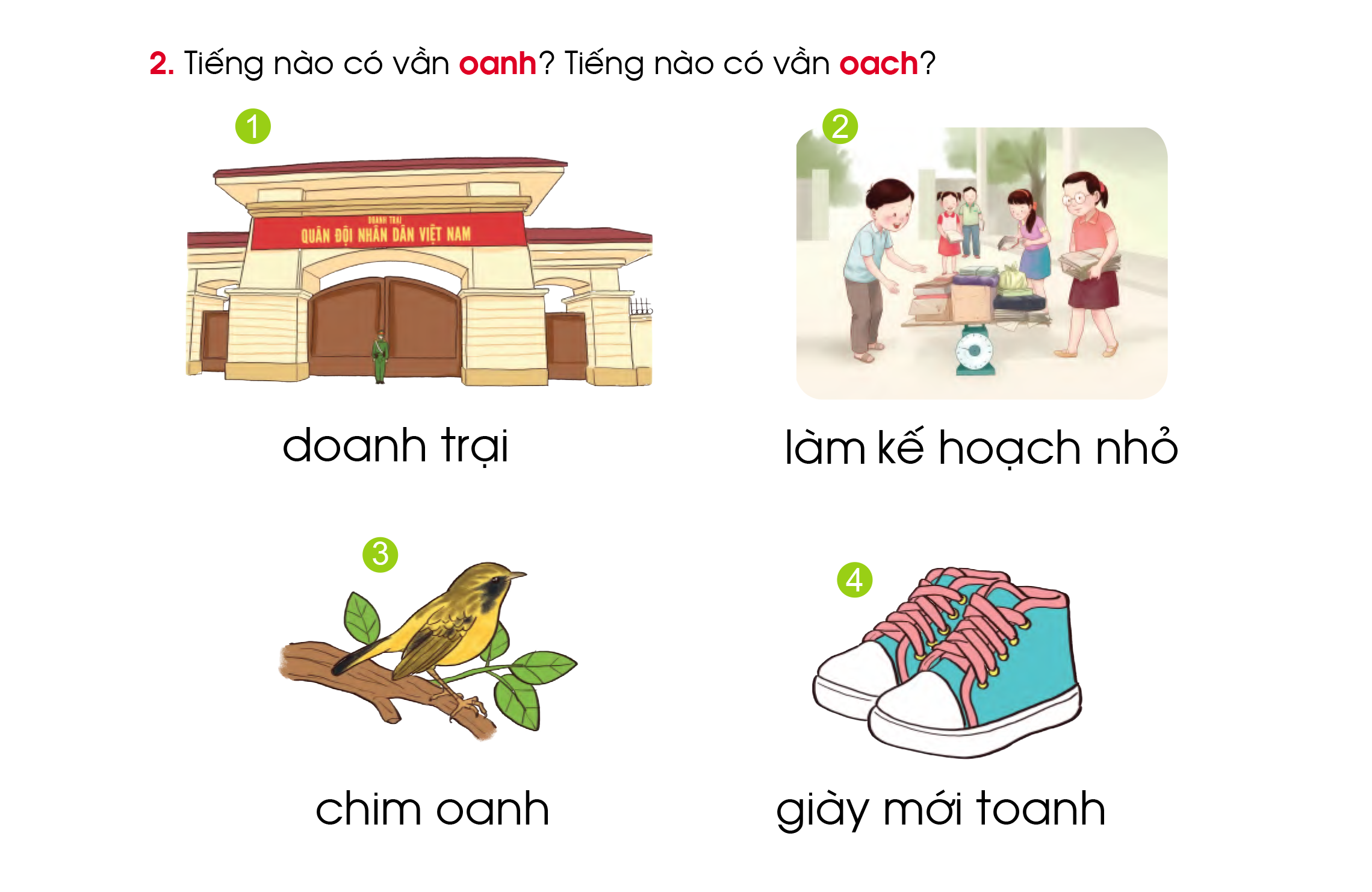 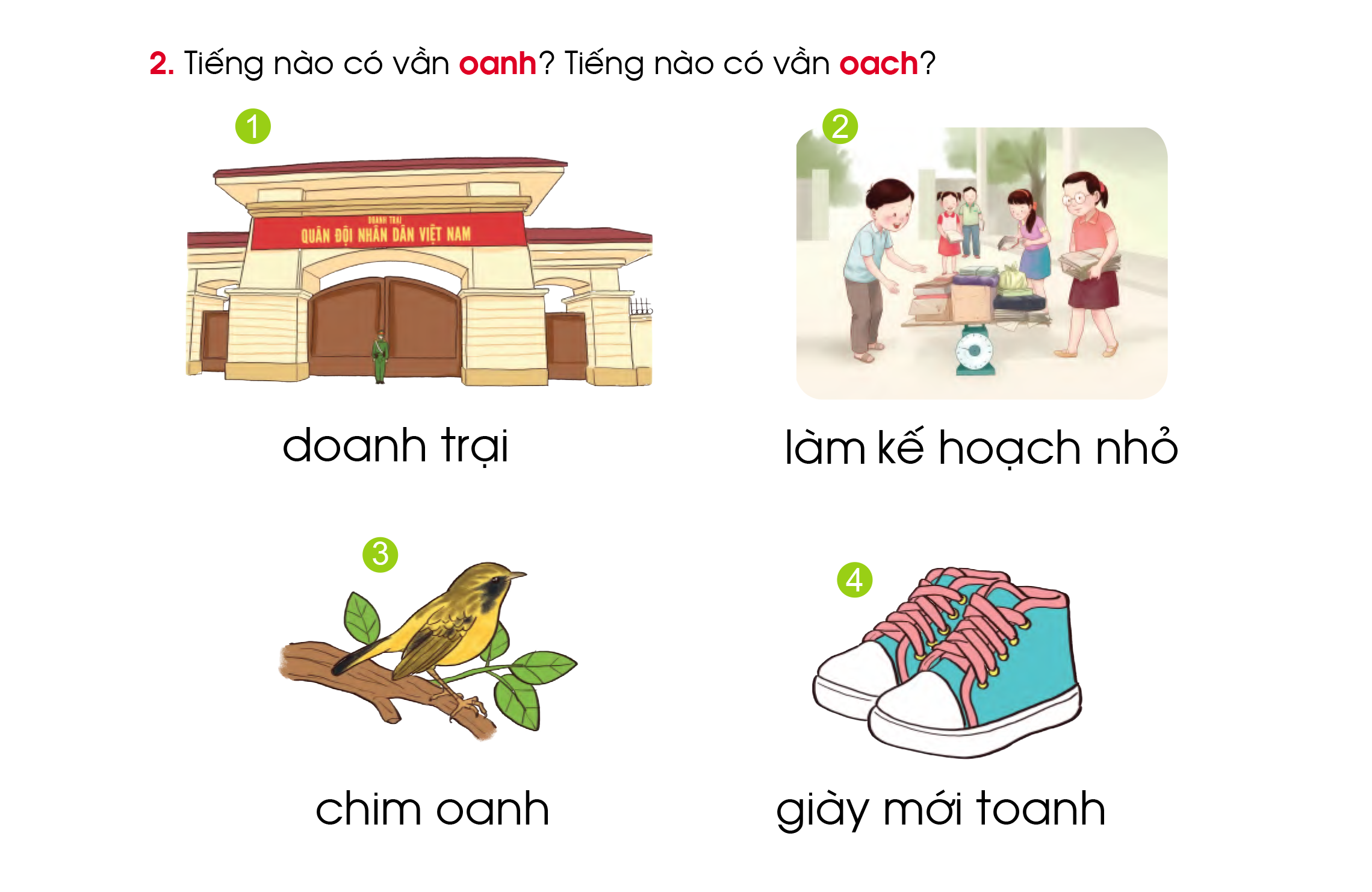 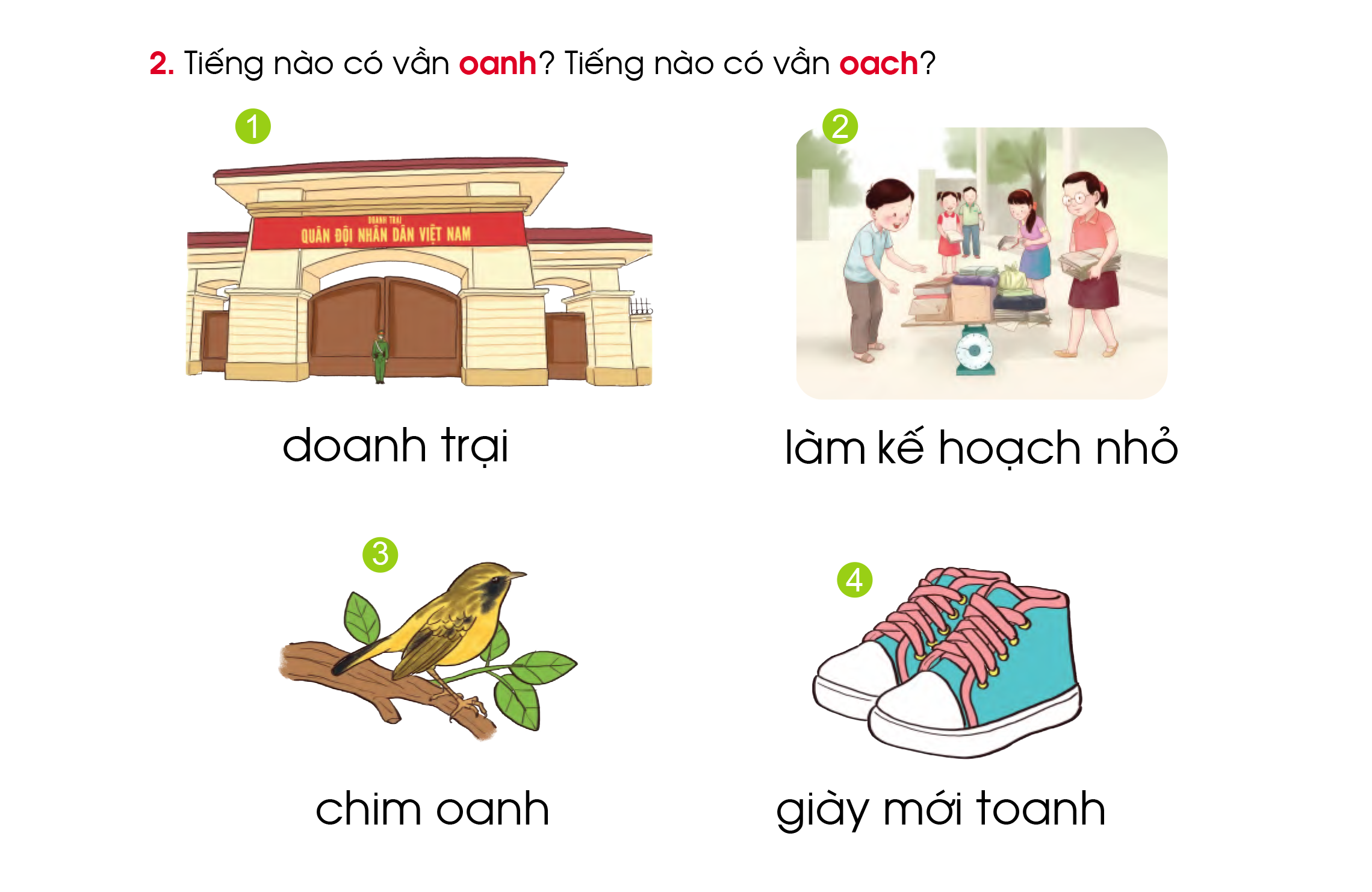 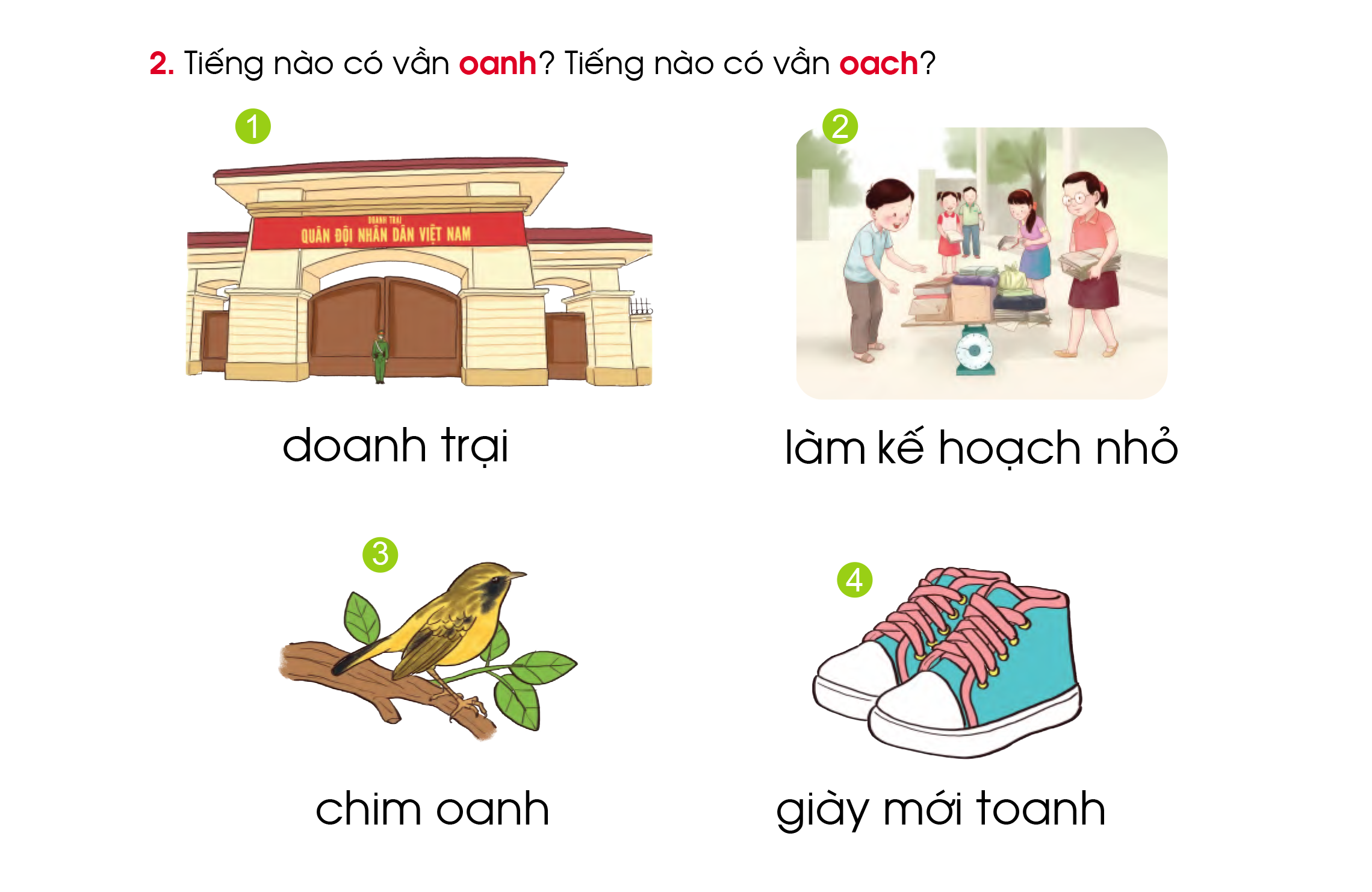 [Speaker Notes: Thầy cô bấm từng ảnh để hiện ra đáp án]
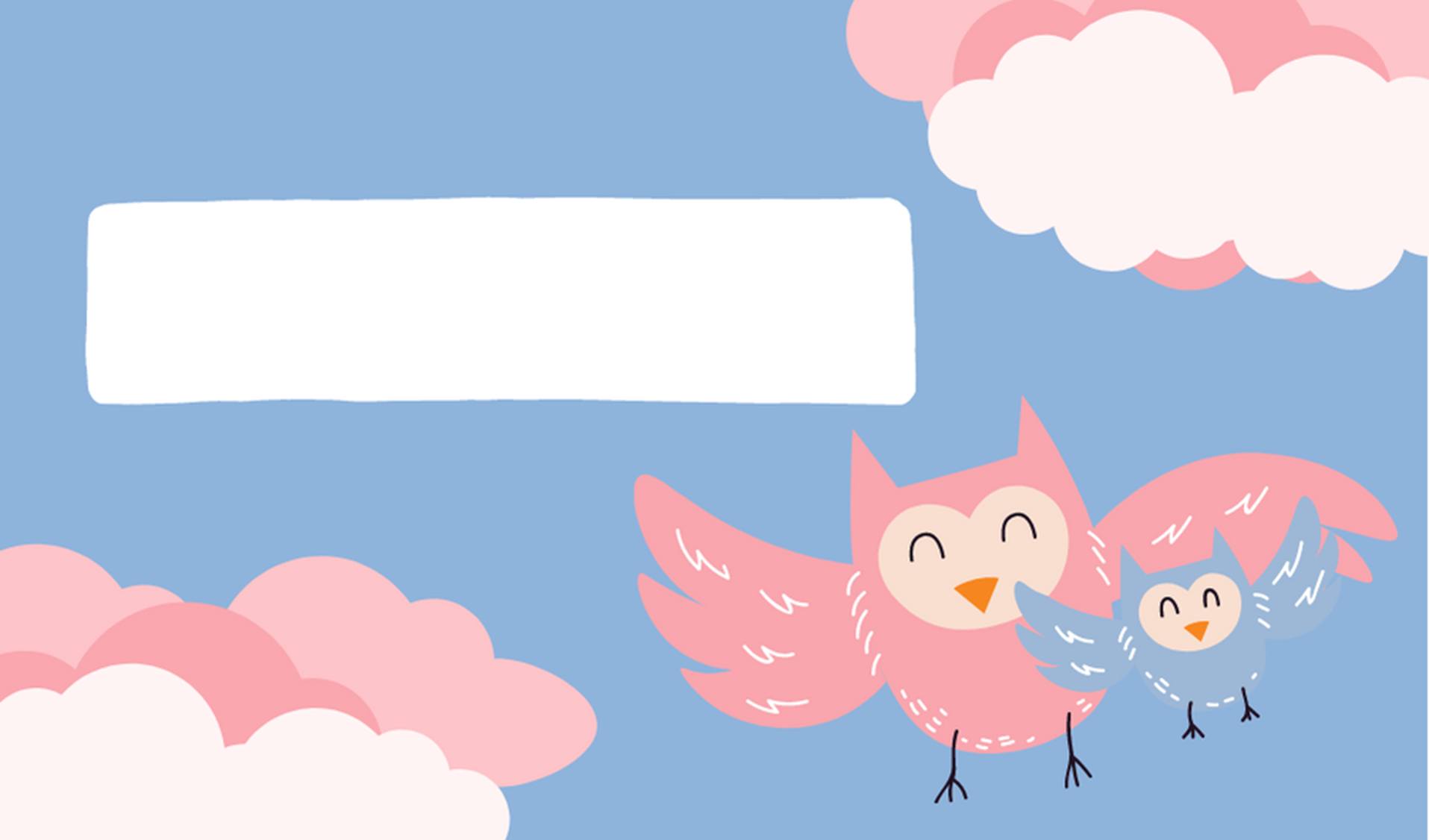 4. TẬP VIẾT
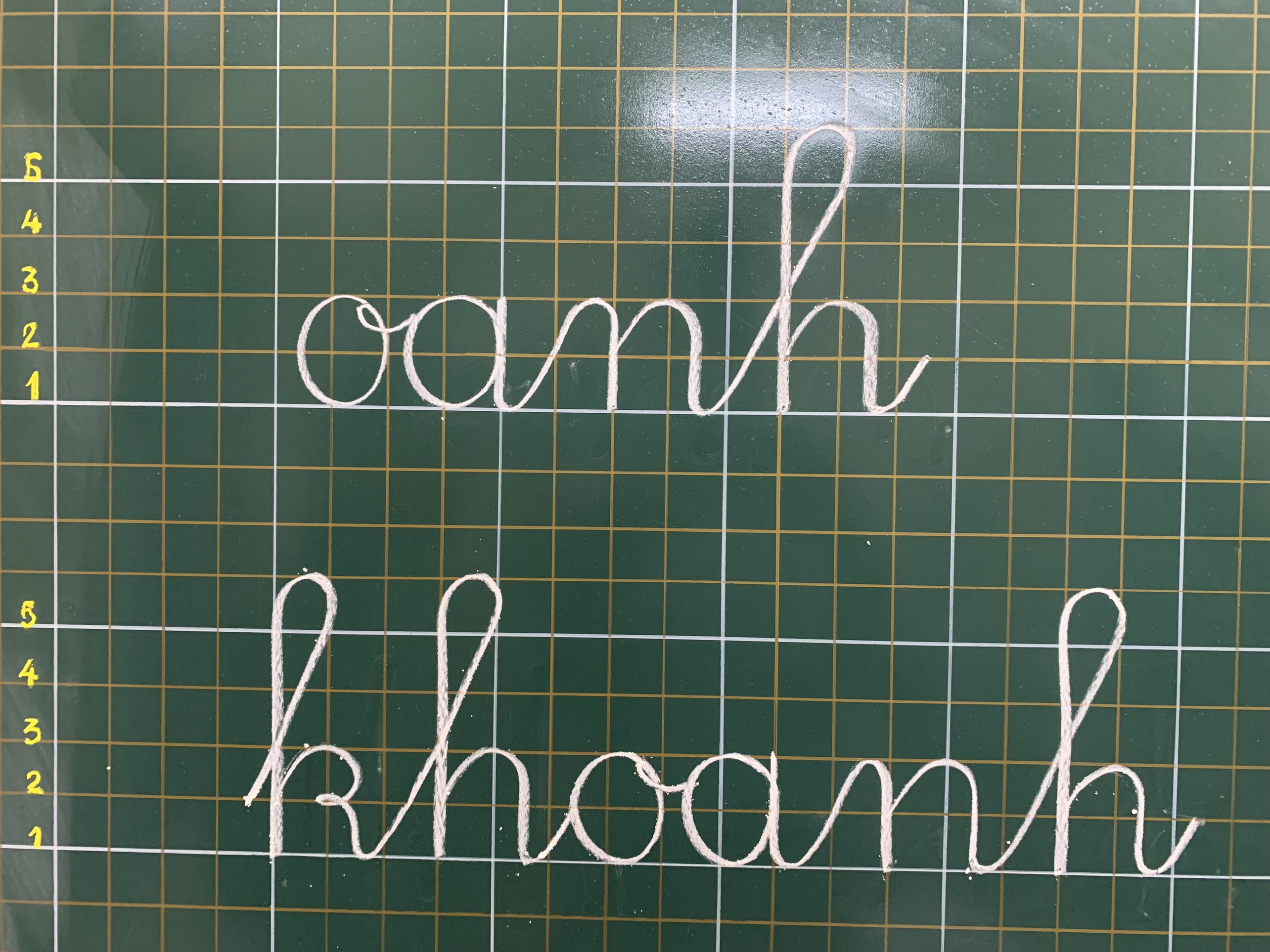 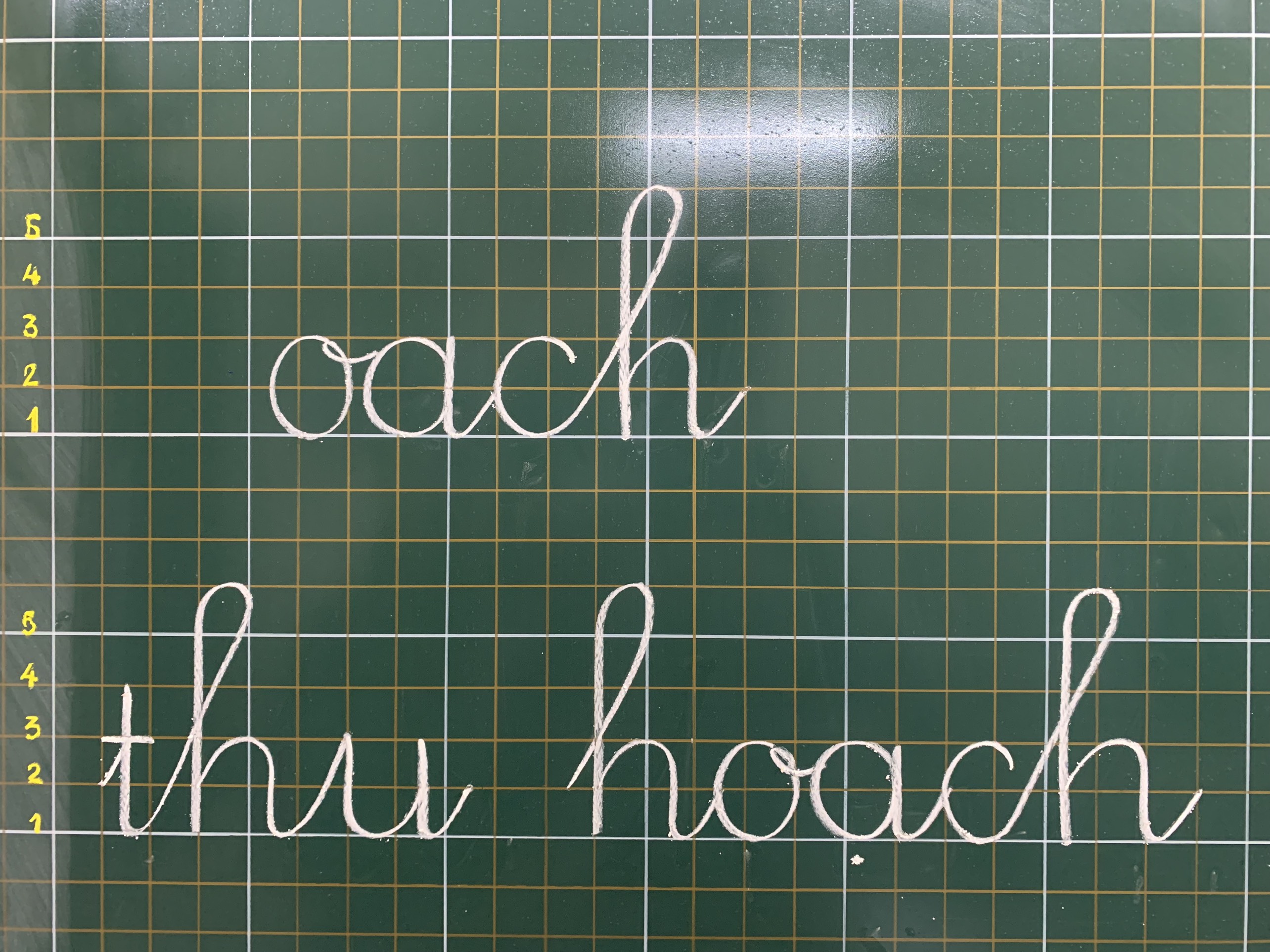 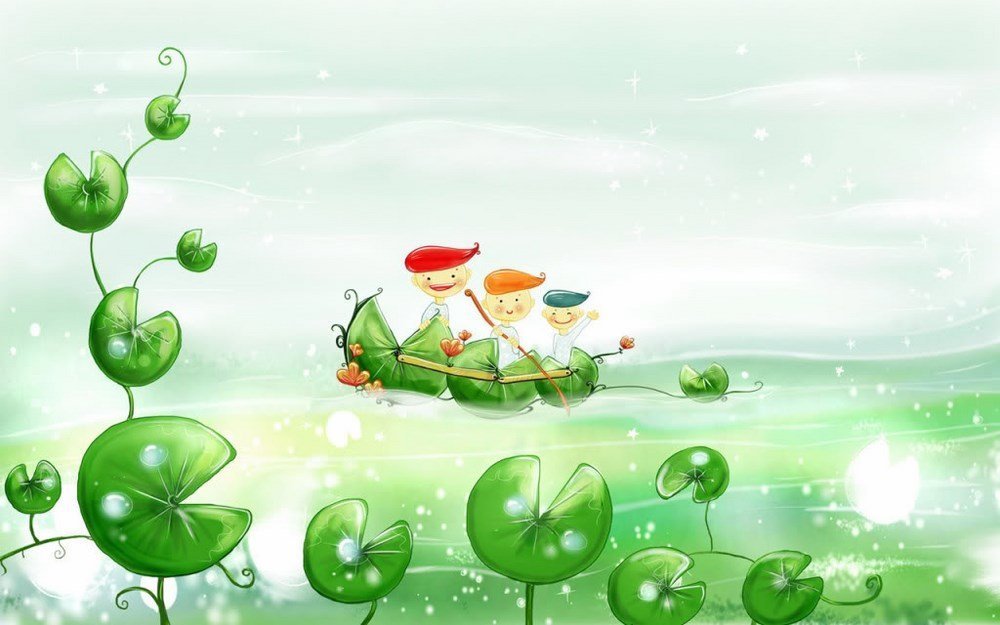 Giải lao
 Bài hát: Con cào cào
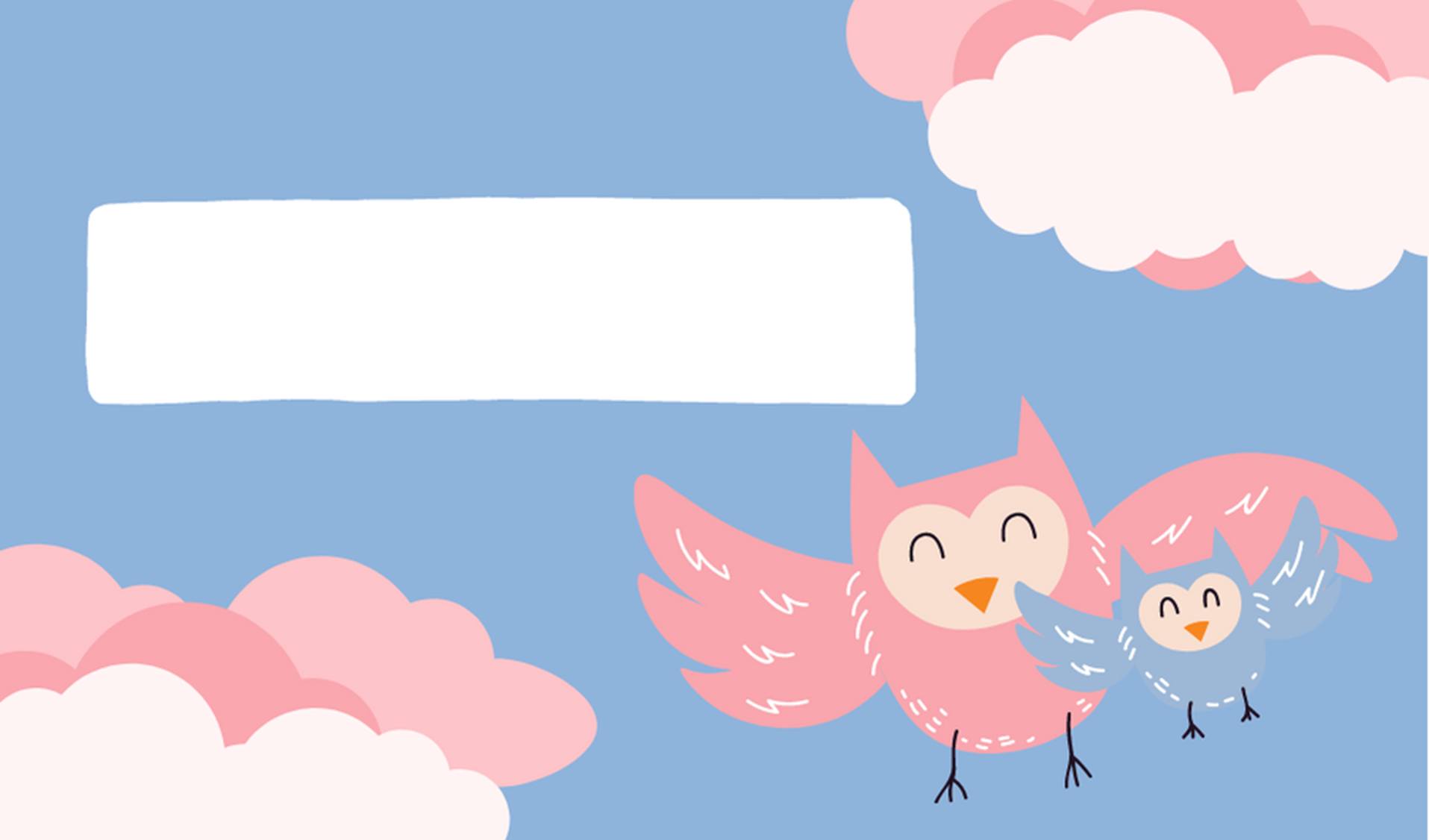 3. TẬP ĐỌC
Tập đọc
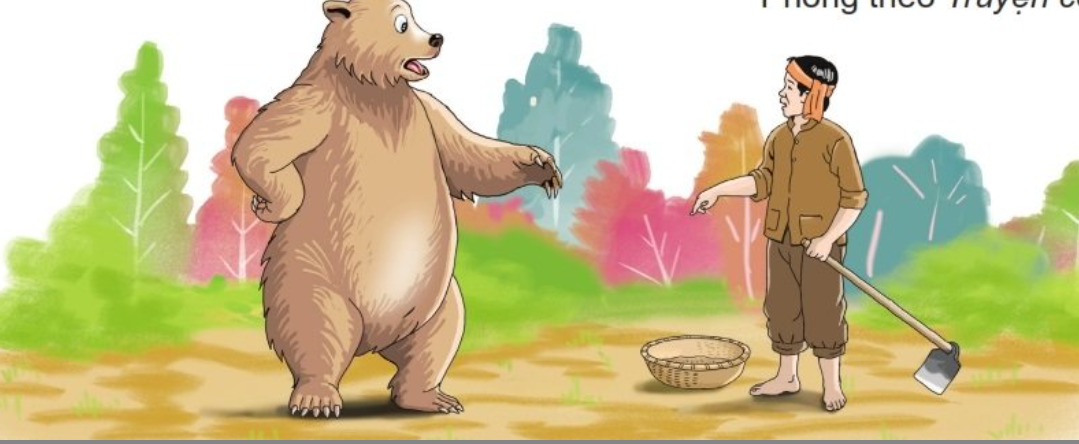 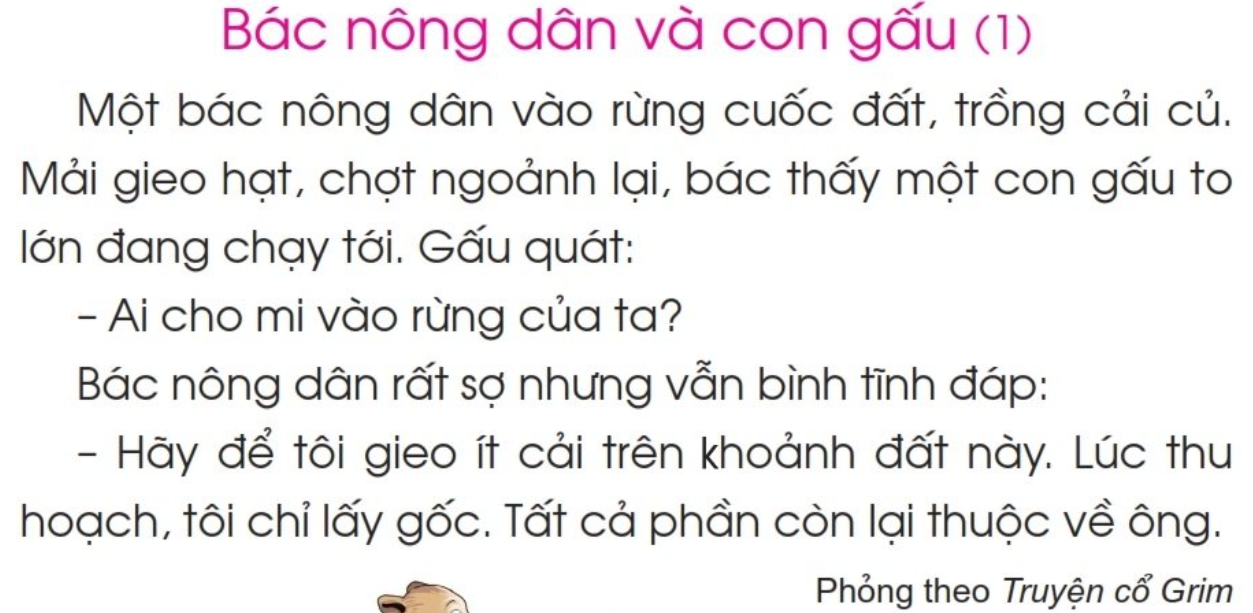 3.Tập đọc
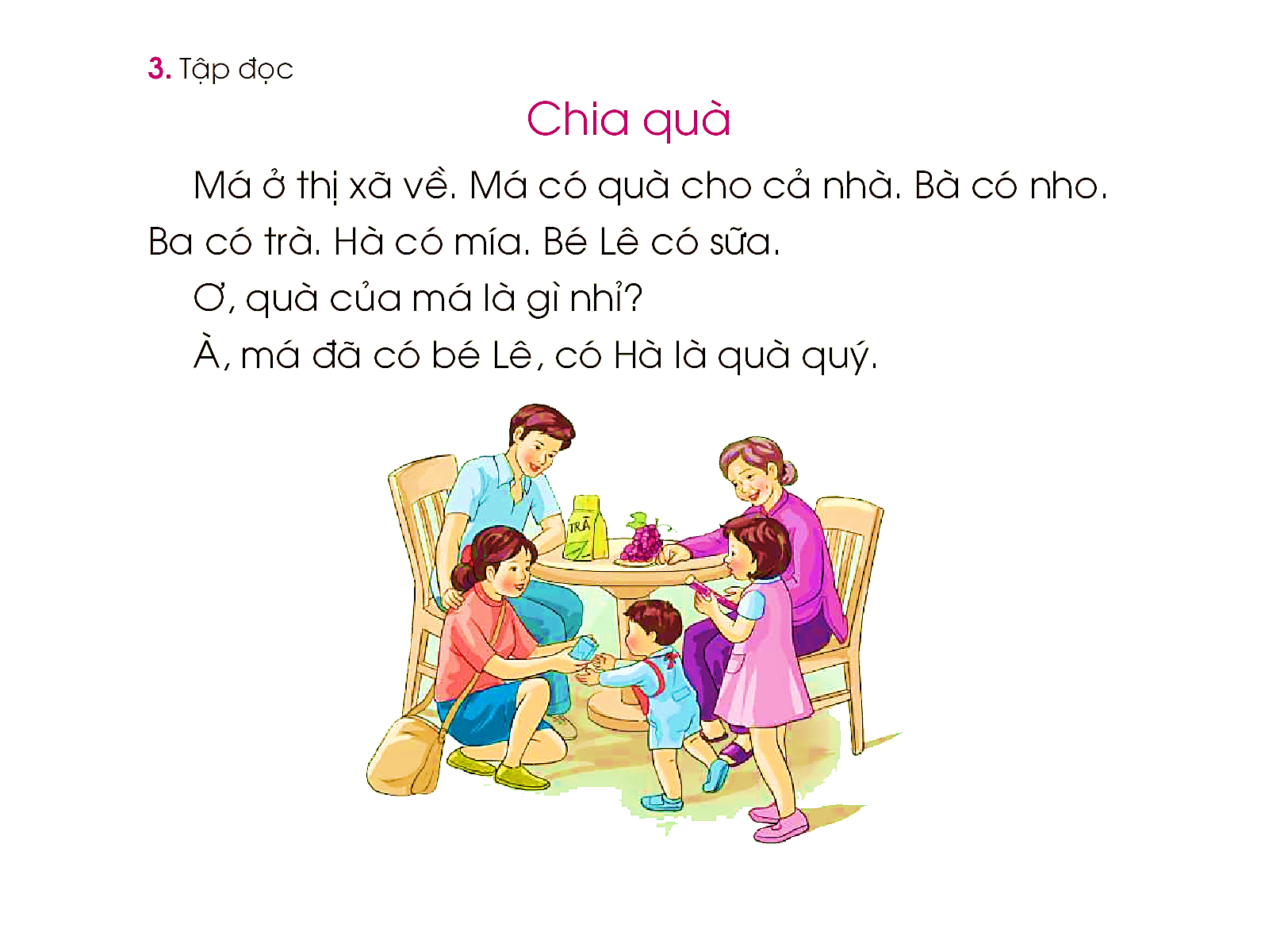 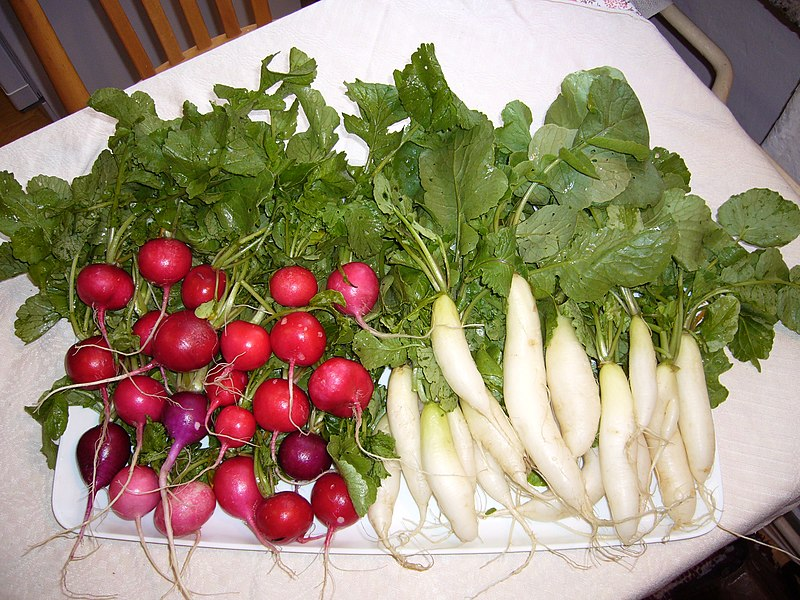 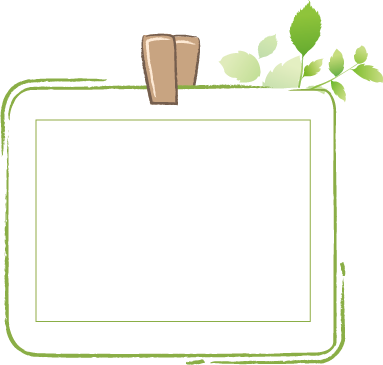 gi¶I nghÜa tõ
Kho¶nh ®Êt: phÇn ®Êt kh«ng réng l¾m
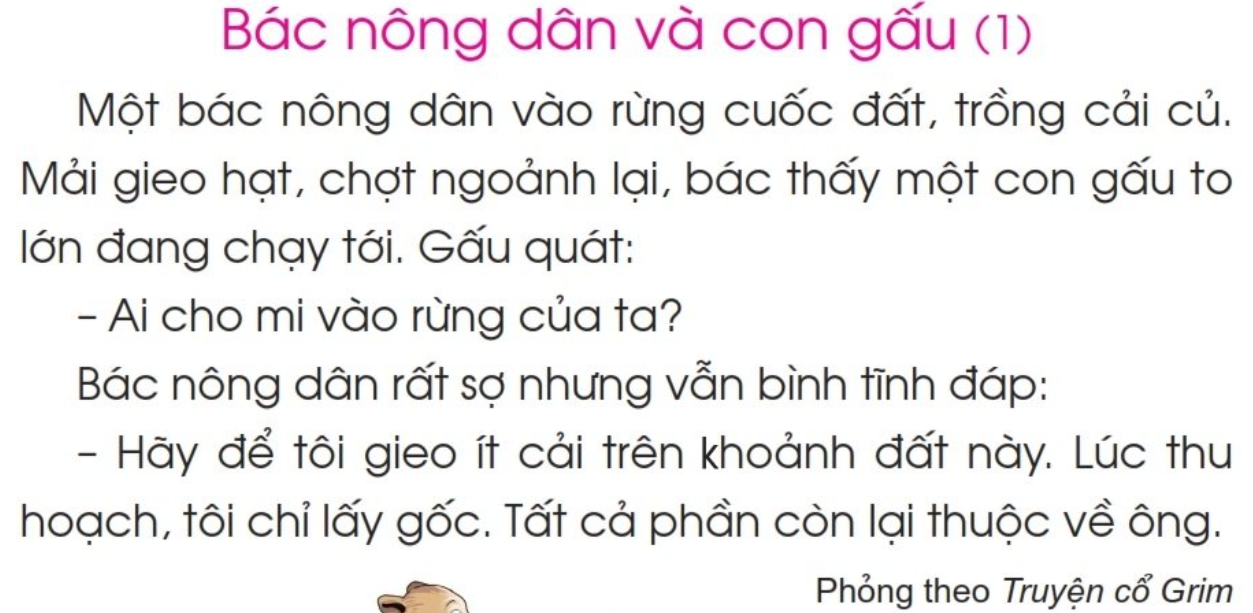 3.Tập đọc
3.Tập đọc
1
2
3
4
5
7
6
8
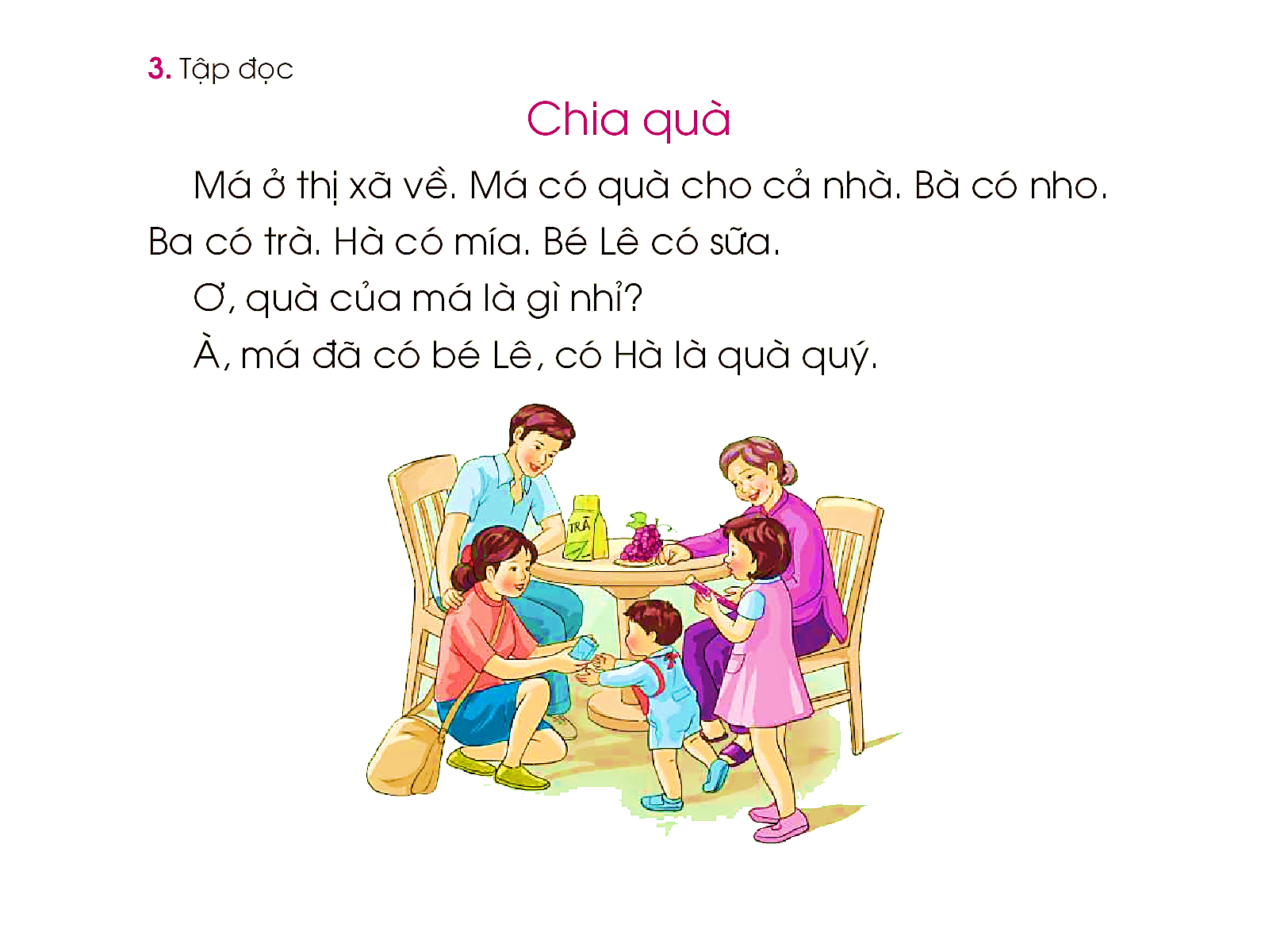 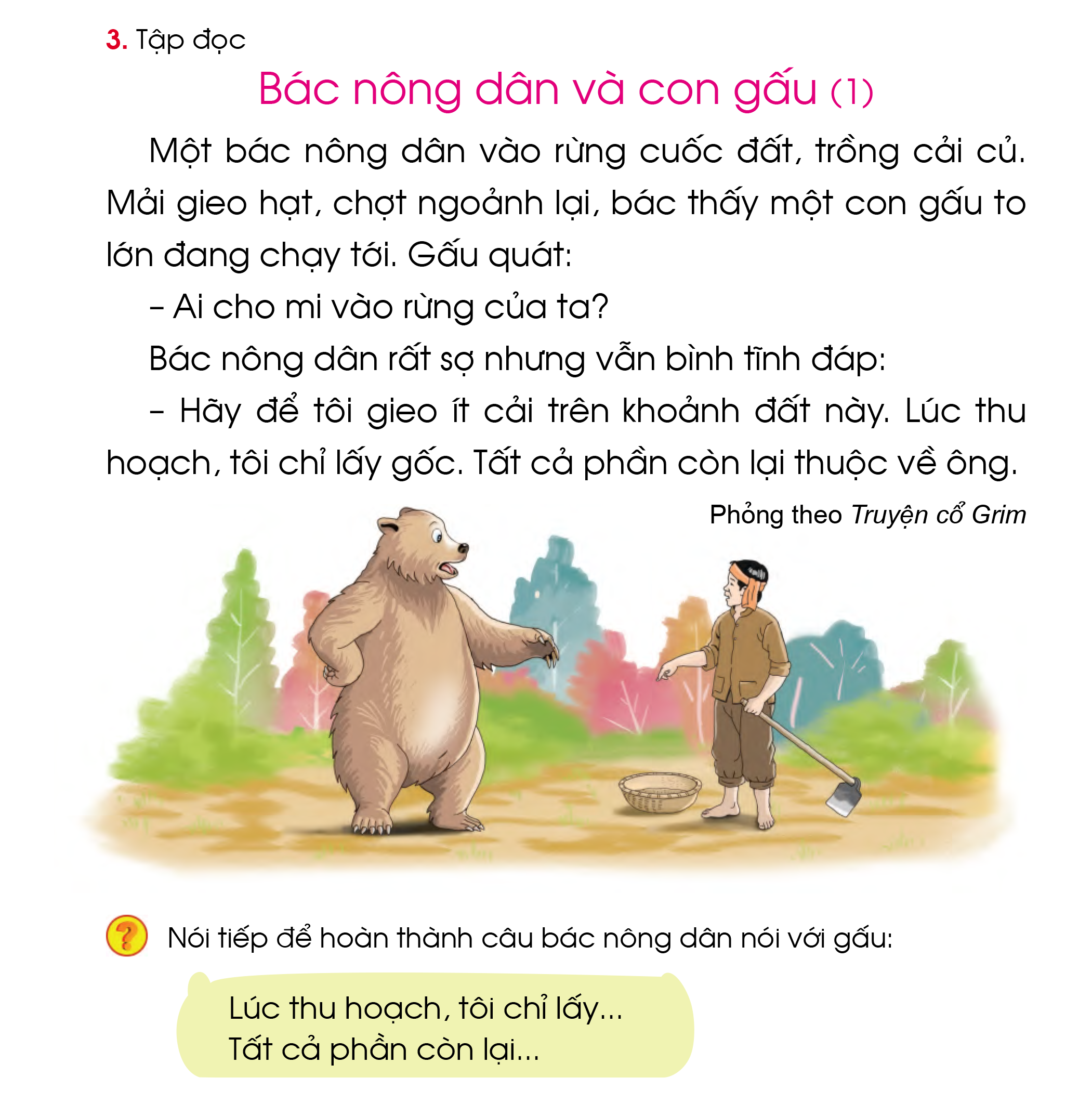 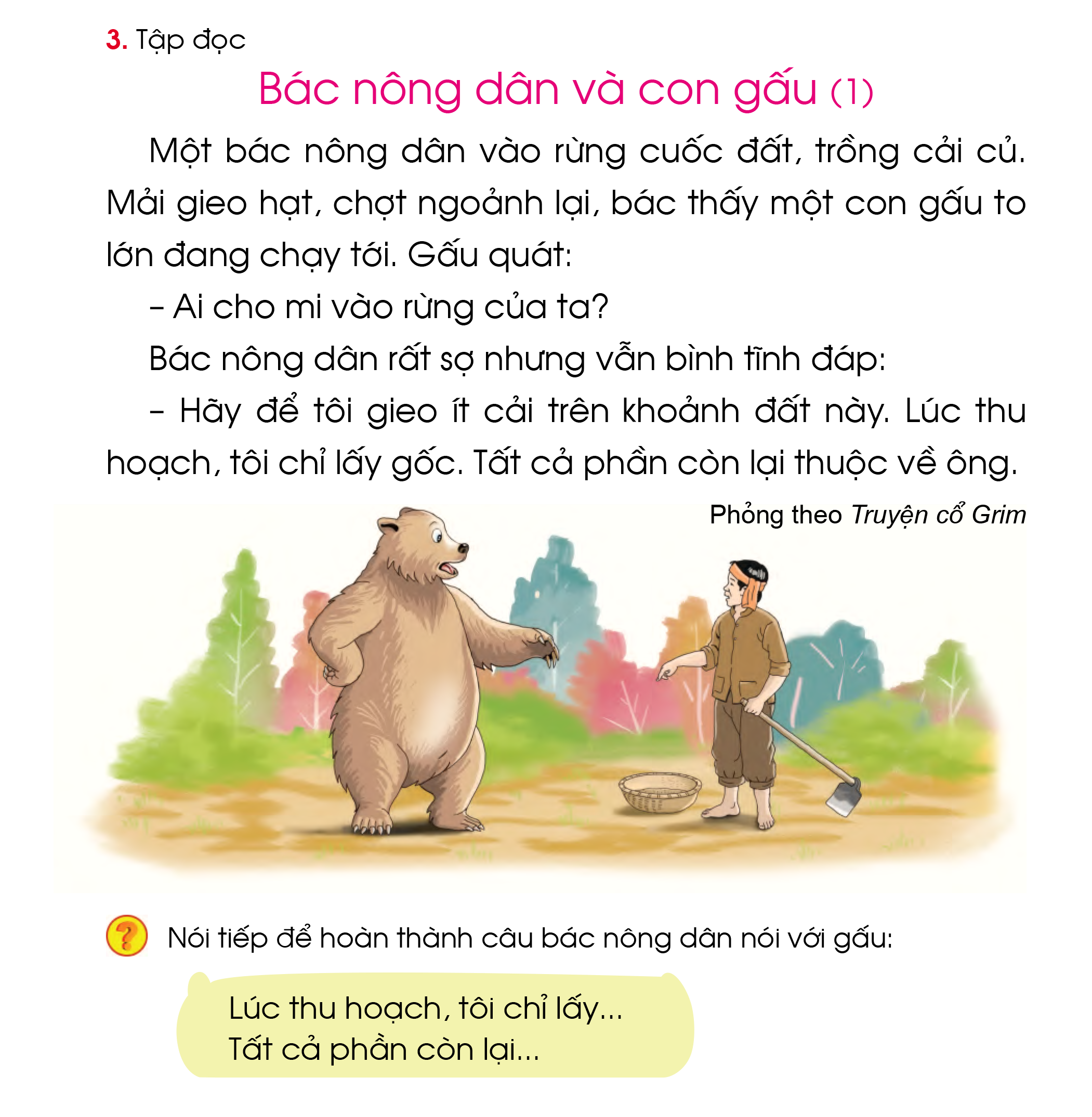 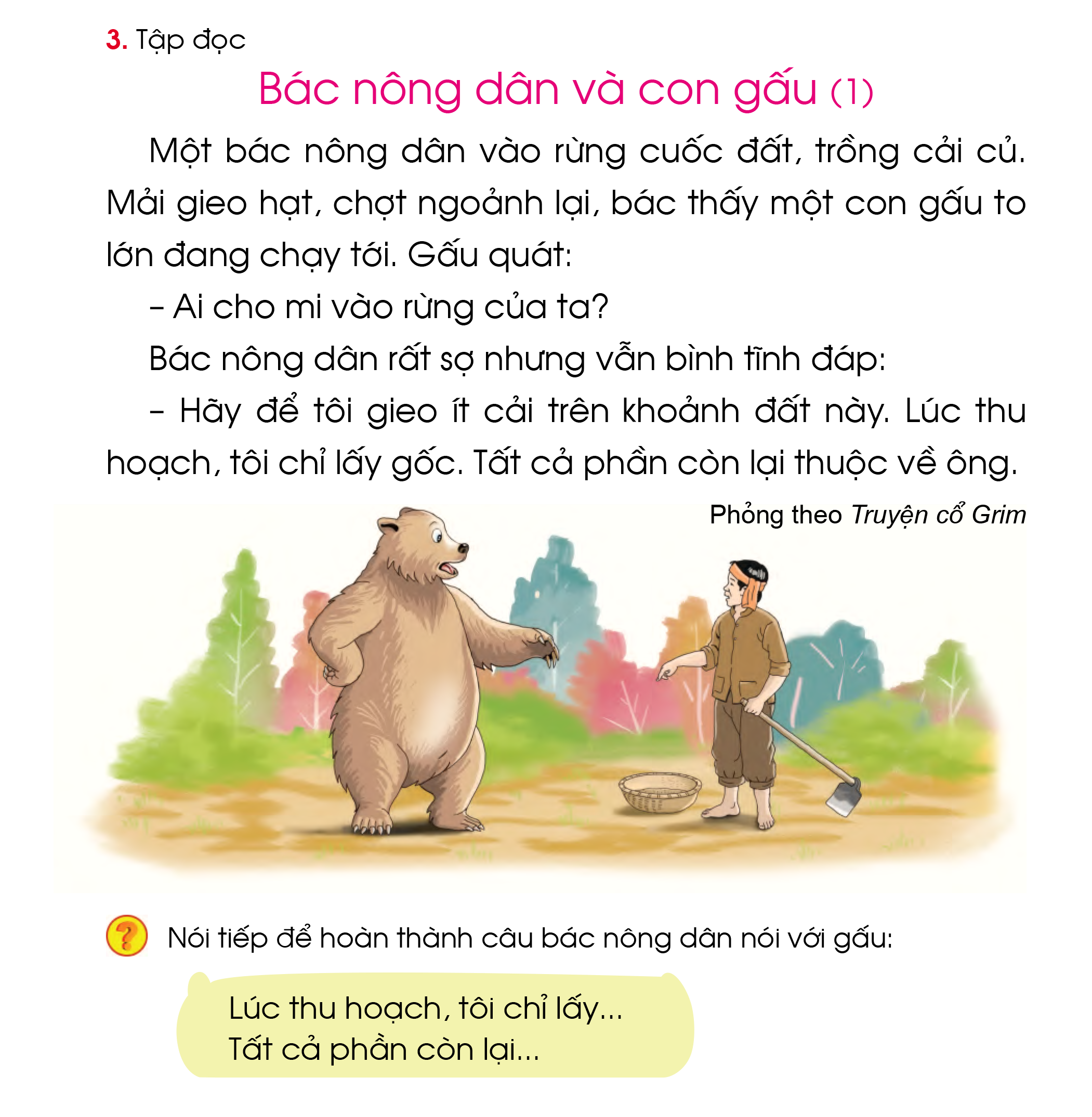 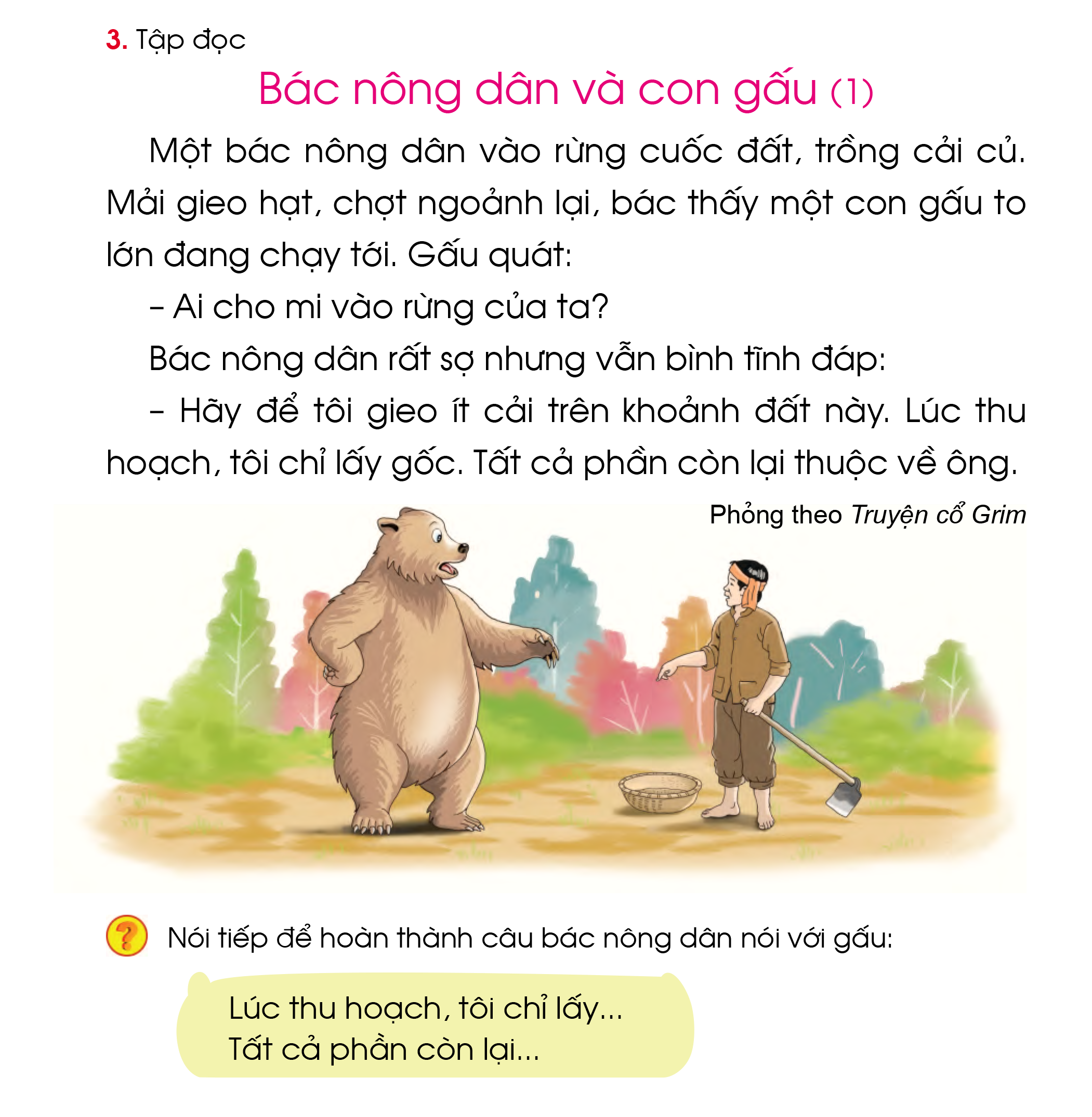 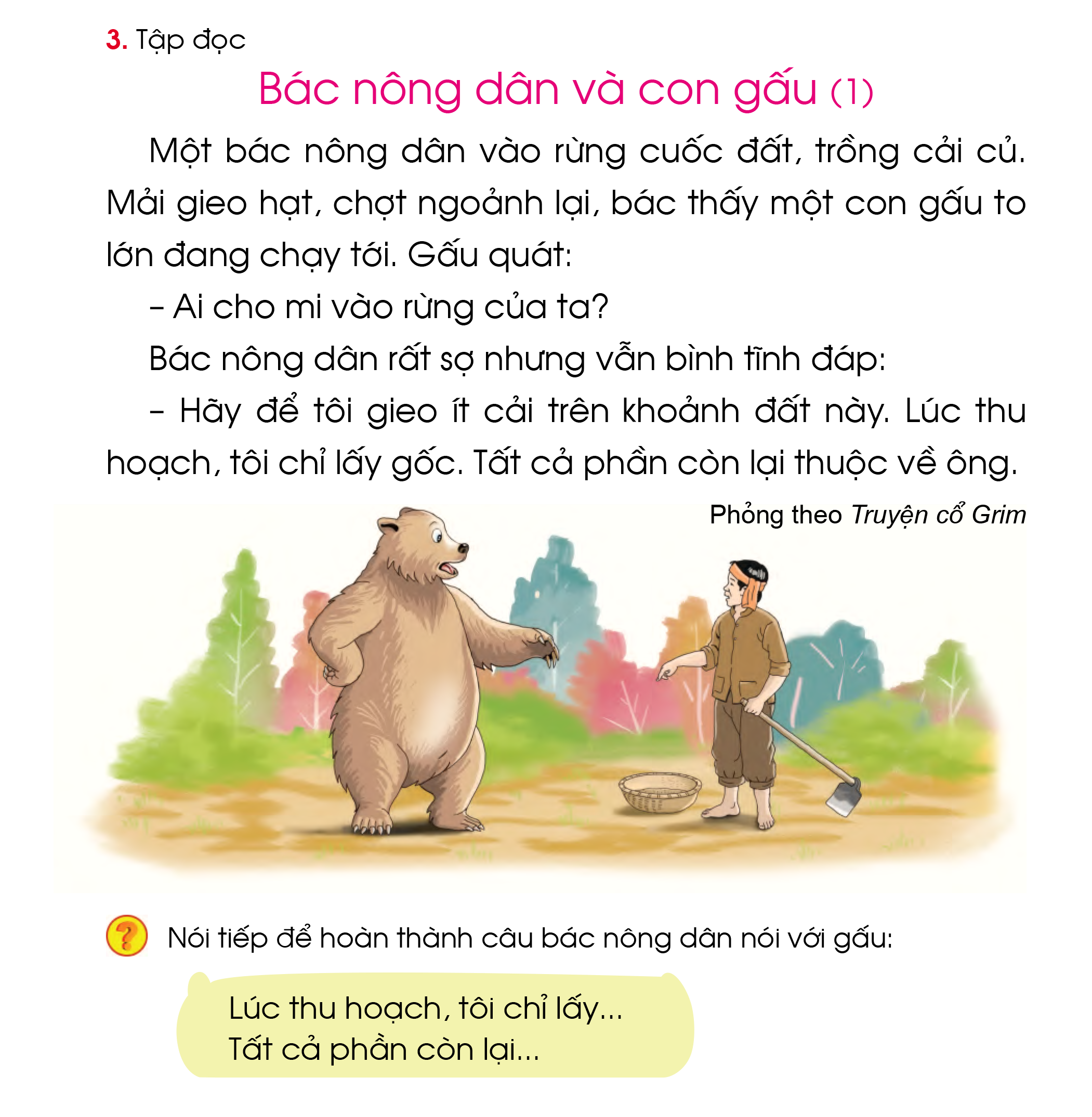 Người dẫn truyện:
Gấu:
Bác nông dân:
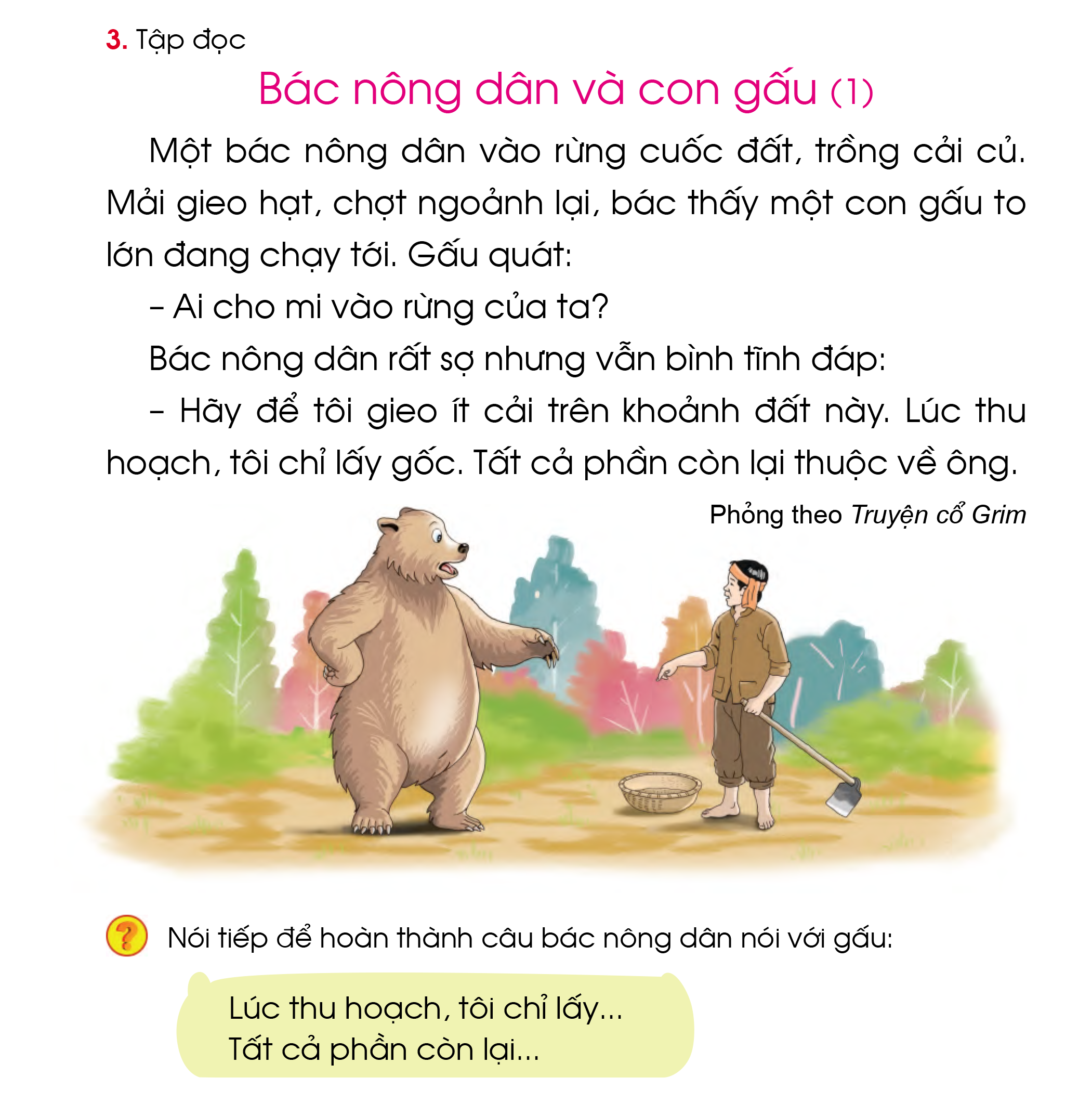 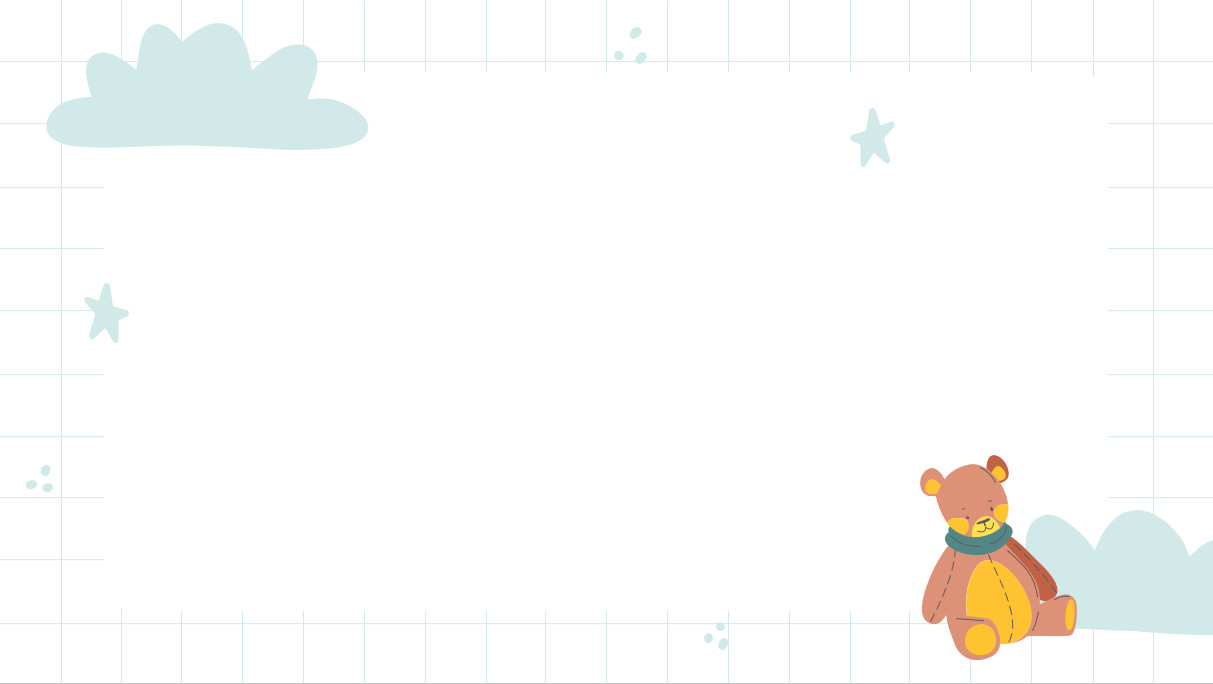 Tìm hiểu bài
gốc
thuộc về ông
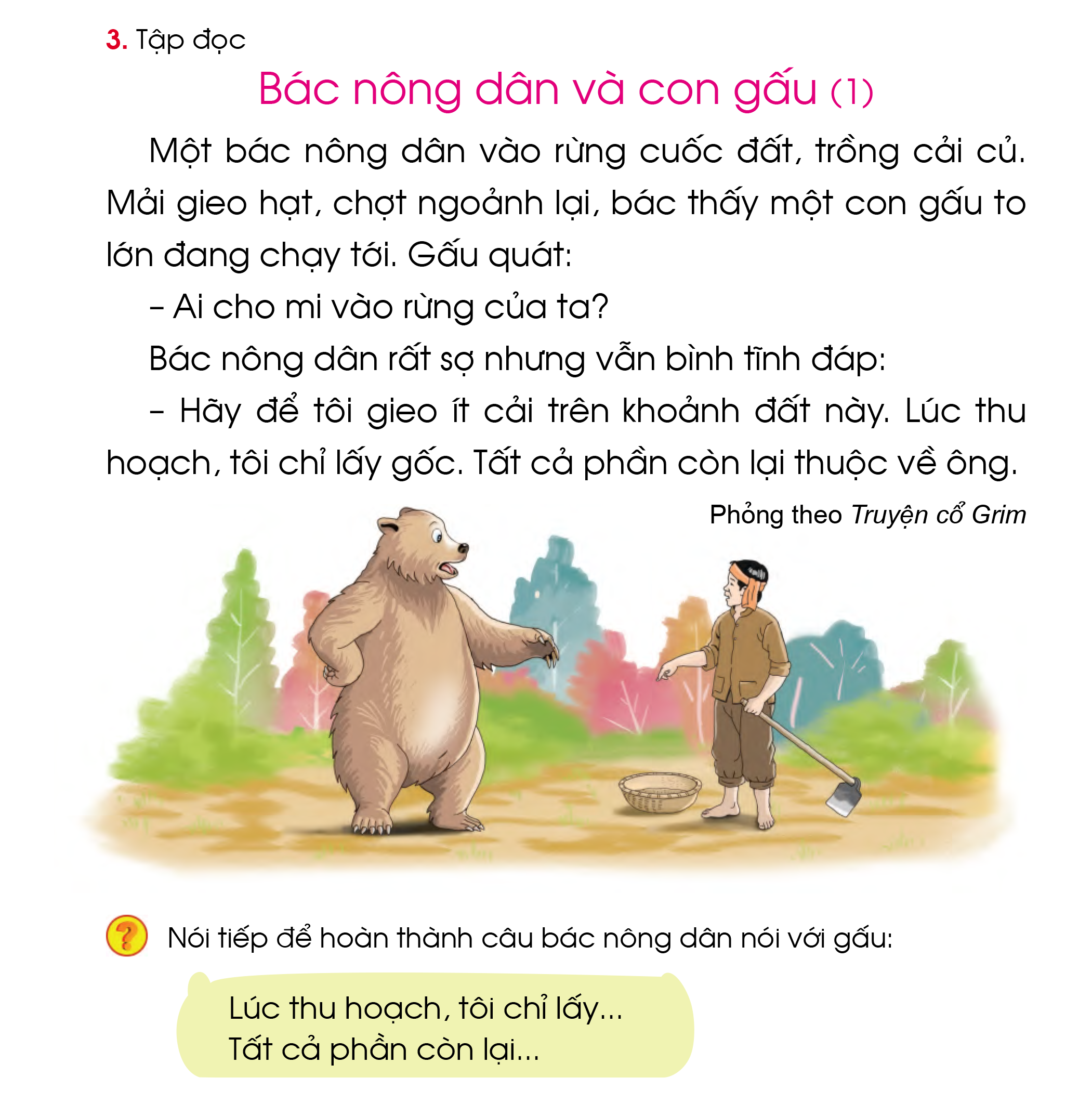 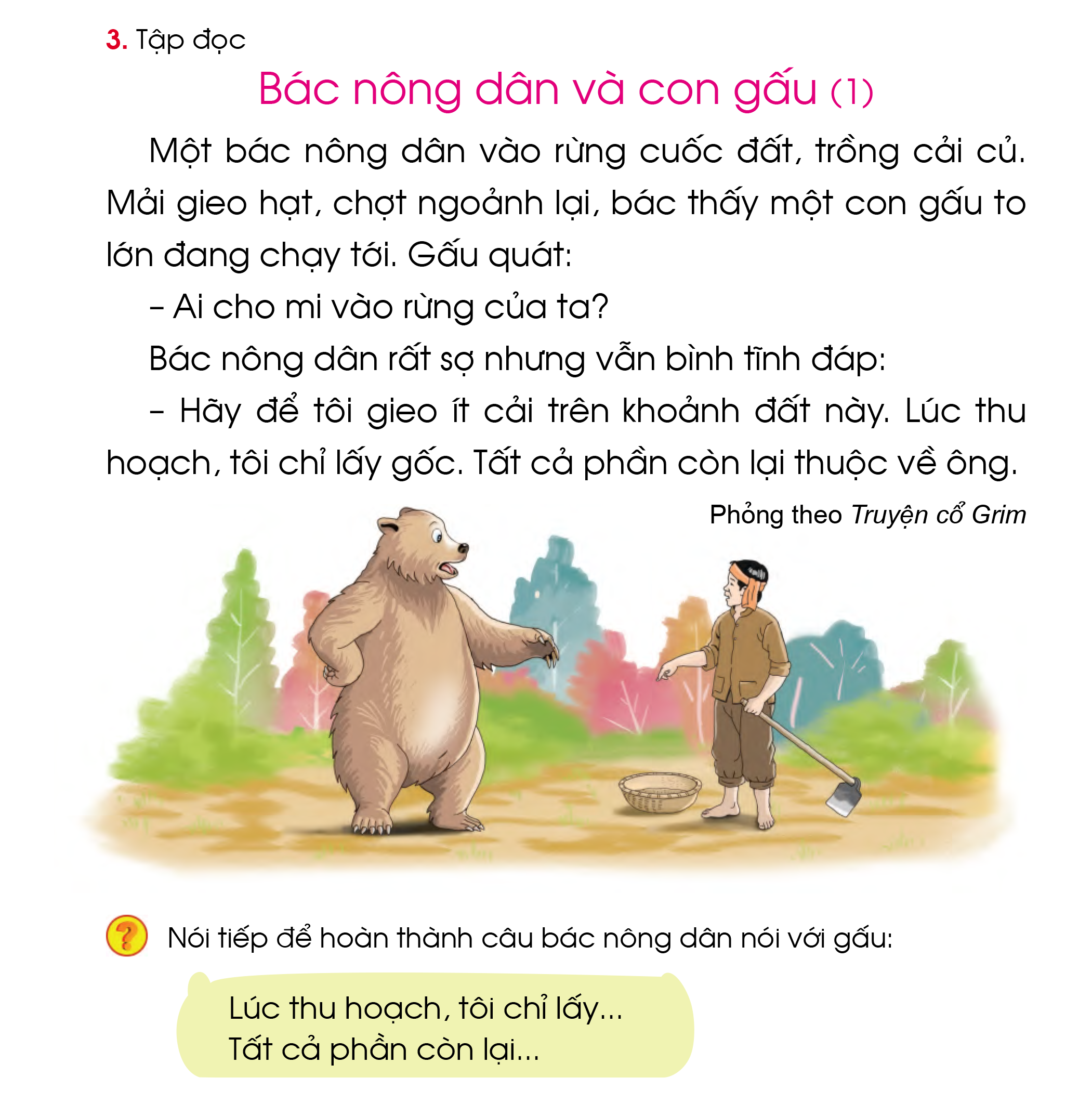 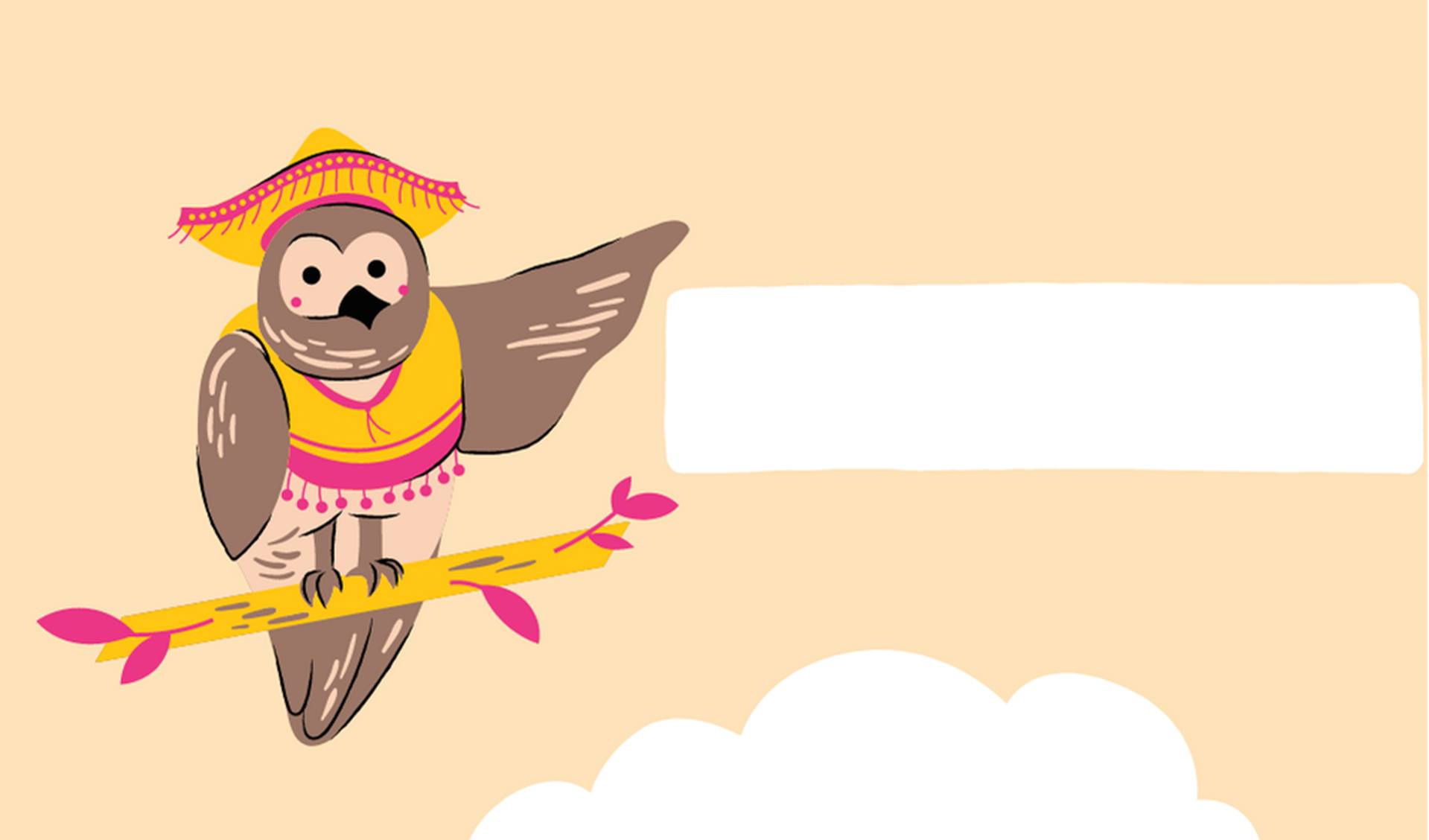 DẶN DÒ
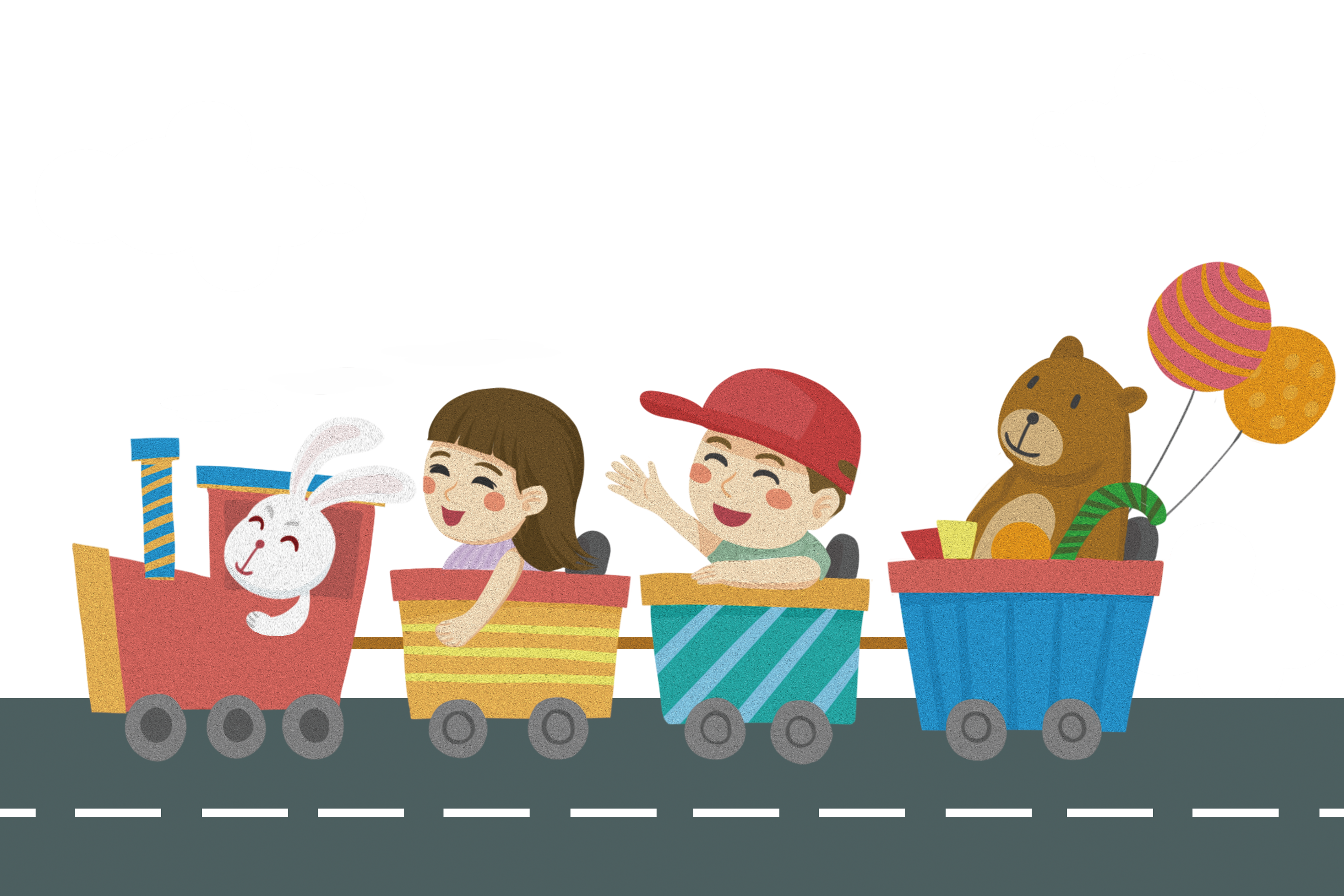 T¹m biÖt c¸c em